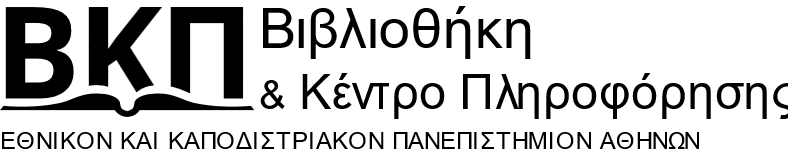 Βιβλιοθήκη Οικονομικών και Πολιτικών Επιστημών
Βιβλιογραφικές βάσεις και ηλεκτρονικά περιοδικά
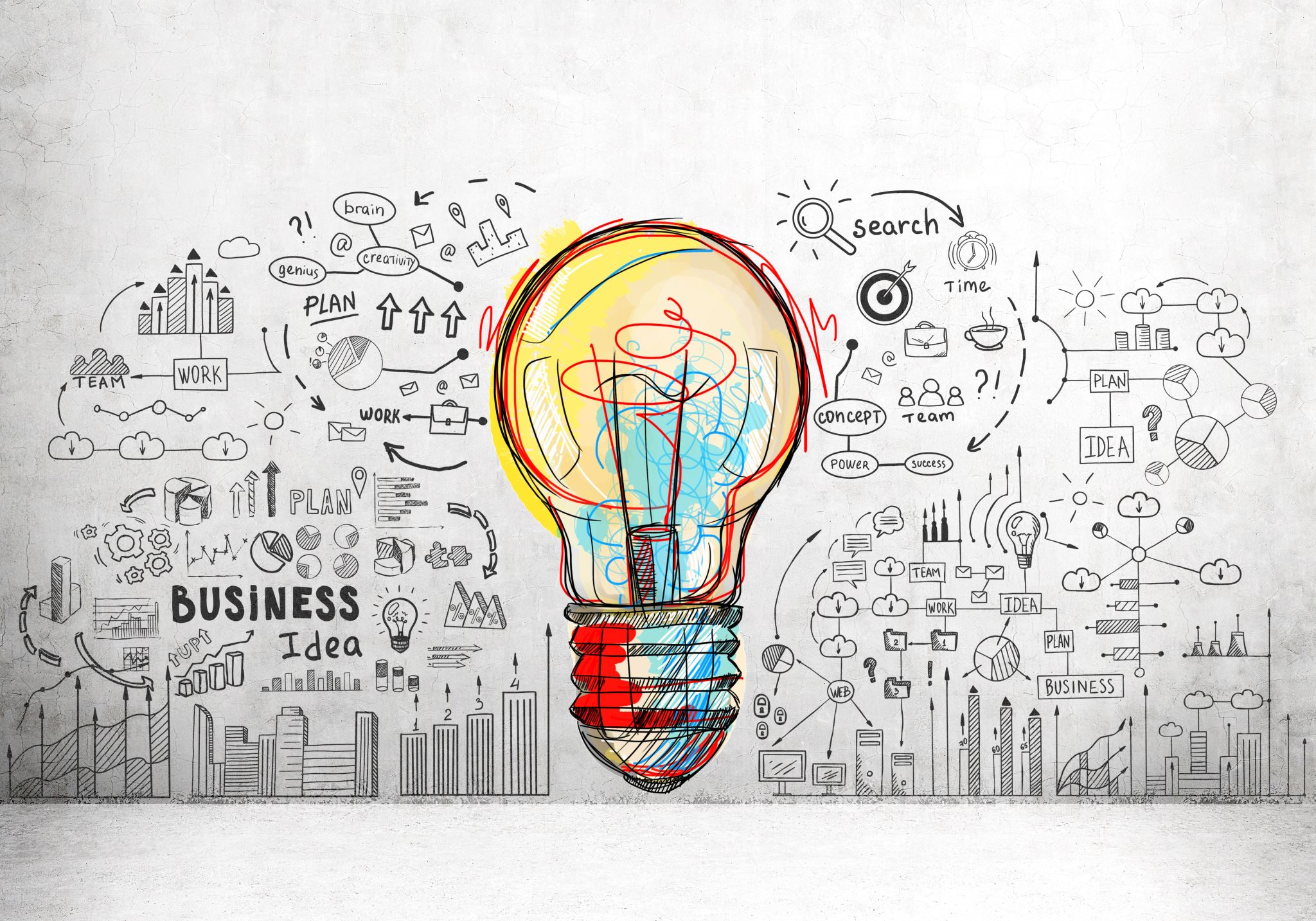 Περιεχόμενα:
Ιστότοπος
 Πρόσβαση σε ηλεκτρονικές πηγές
 Βιβλιογραφικές βάσεις
 Συλλογές ελεύθερης πρόσβασης
 Παραδείγματα αναζήτησης υλικού
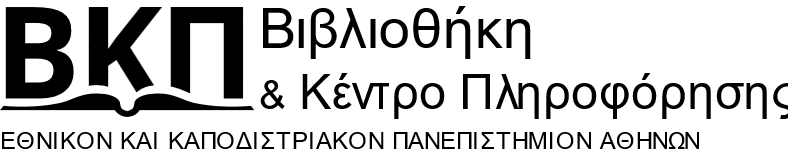 www.lib.uoa.gr
Ιστοσελίδα Βιβλιοθήκης και Κέντρου Πληροφόρησης (	ΒΚΠ) του ΕΚΠΑ
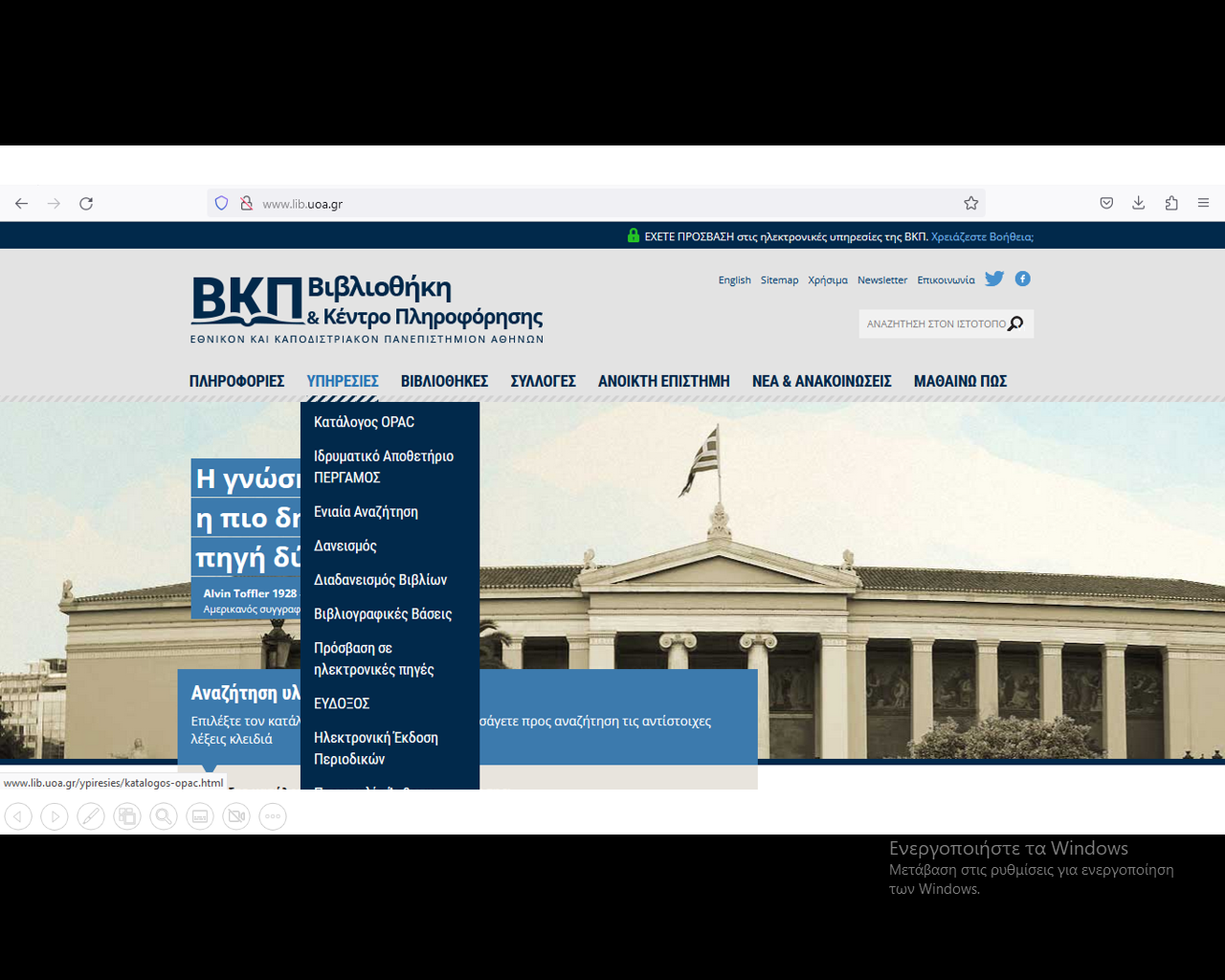 Βιβλιογραφικές βάσεις
Πώς θα συνδεθώ απομακρυσμένα στο δίκτυο του Πανεπιστημίου
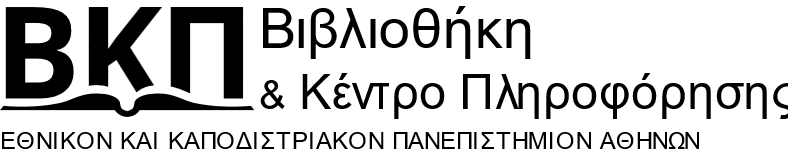 Υπάρχουν τρείς επιλογές απομακρυσμένης  σύνδεσης στις ηλεκτρονικές πηγές:
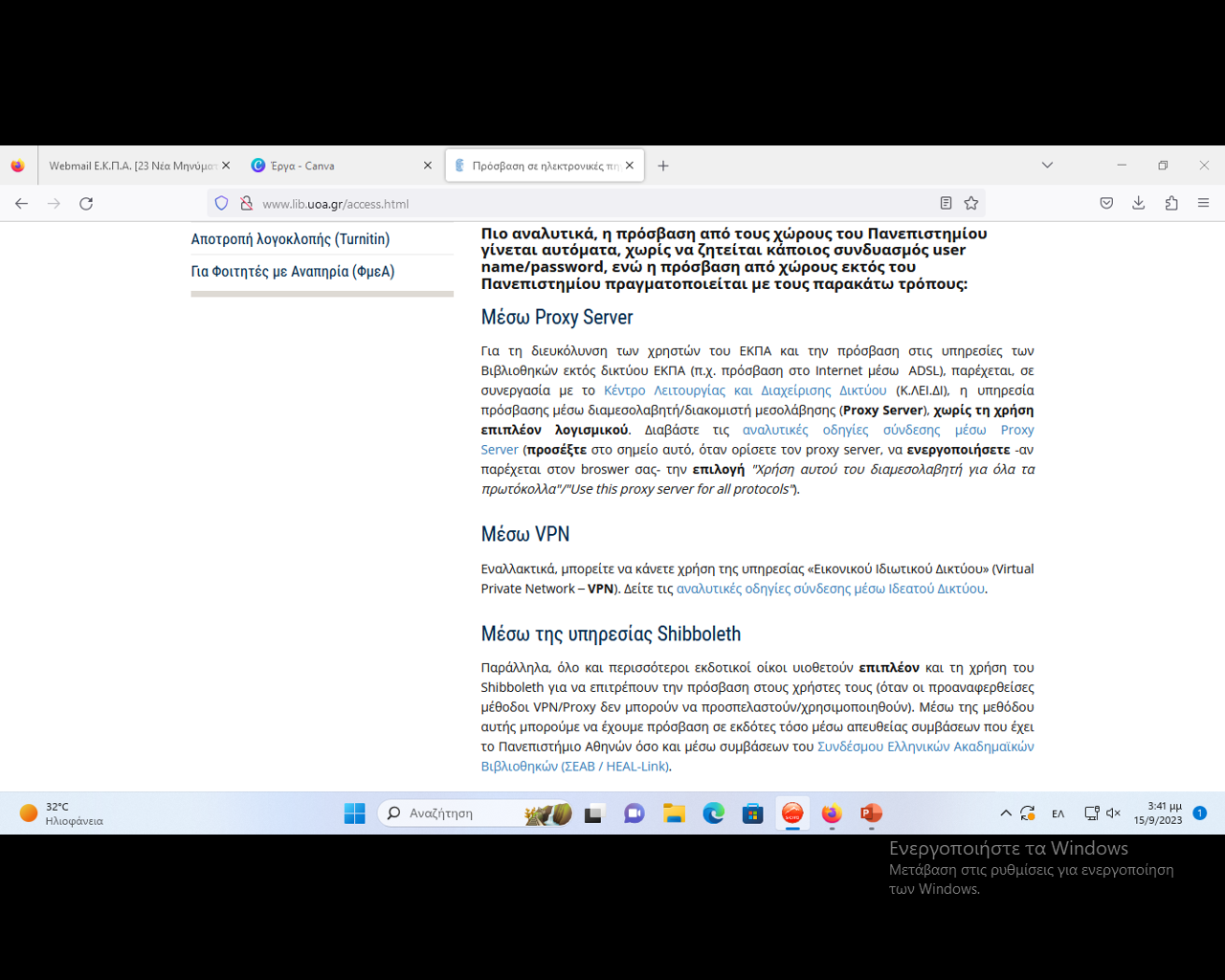 Μέσω Proxy Server
http://www.noc.uoa.gr/syndesh-sto-diktyo/diakomistis-mesolabhshs-proxy-server.html
Μέσω VPN
http://www.noc.uoa.gr/syndesh-sto-diktyo/eikoniko-idiwtiko-diktyo-vpn.html
Μέσω Shibboleth
https://www.heal-link.gr/%cf%85%cf%80%ce%bf%ce%b4%ce%bf%ce%bc%ce%ae-aai/
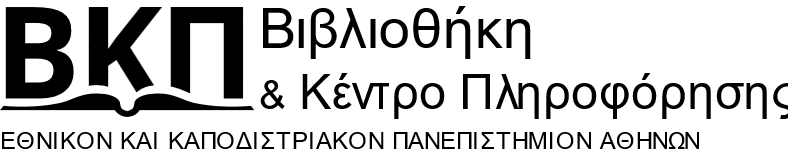 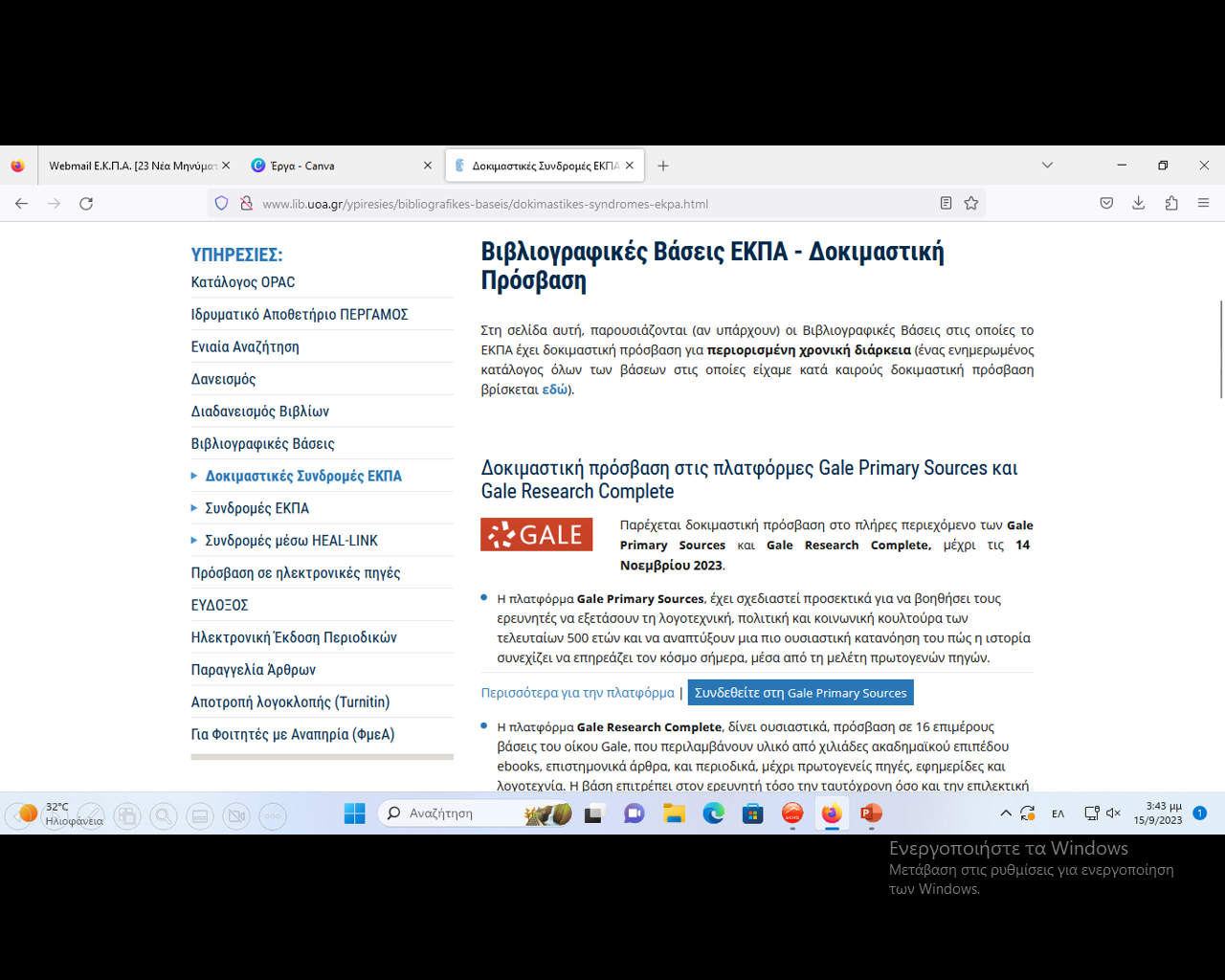 Δοκιμαστικές Συνδρομές ΕΚΠΑ σε Βιβλιογραφικές Βάσεις:
Βάσεις στις οποίες το ΕΚΠΑ έχει δοκιμαστική πρόσβαση για περιορισμένη χρονική διάρκεια
http://www.lib.uoa.gr/ypiresies/bibliografikes-baseis/dokimastikes-syndromes-ekpa.html
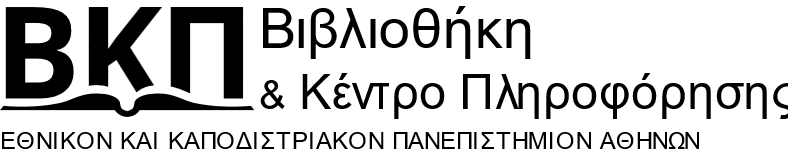 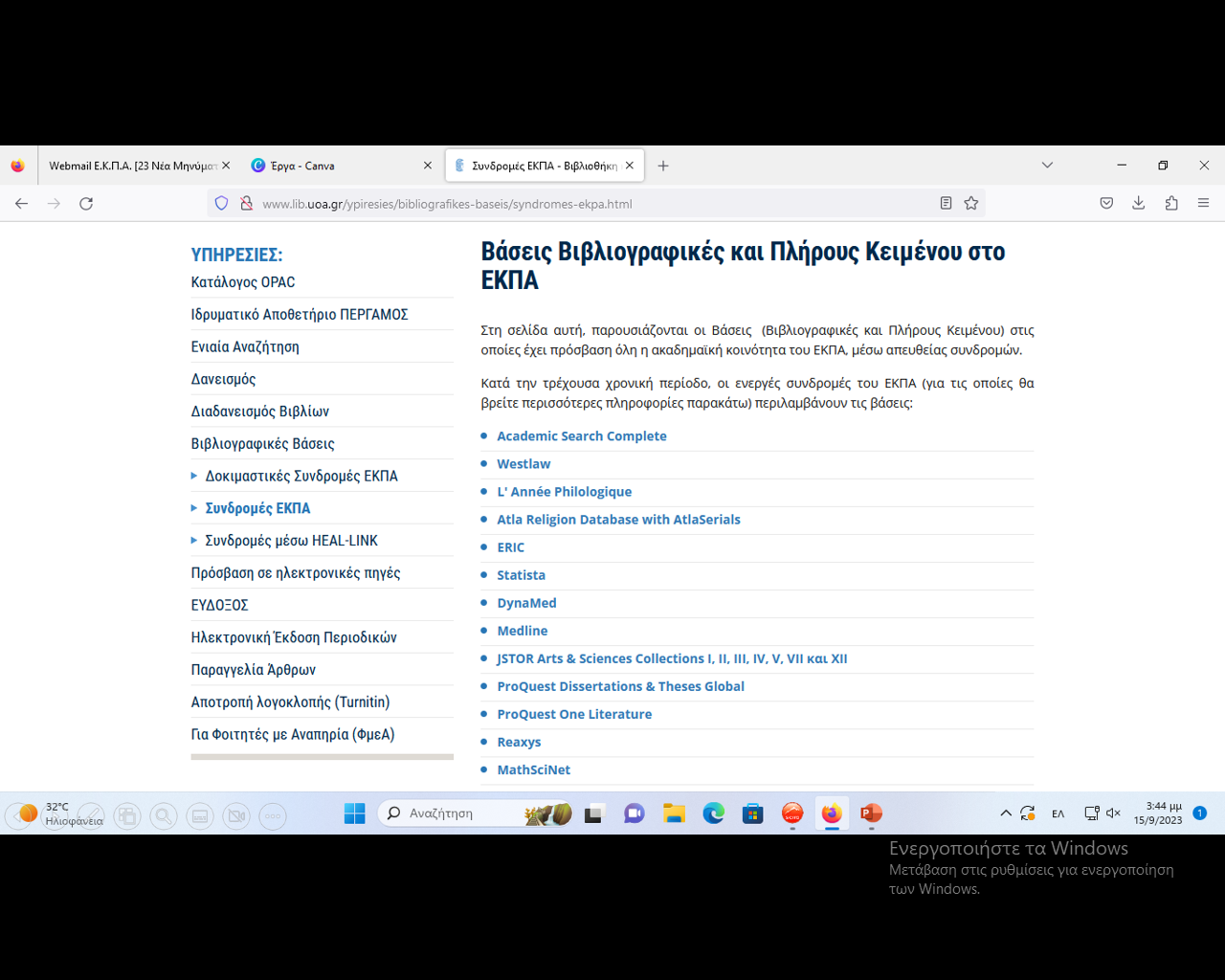 Συνδρομές ΕΚΠΑ σε Βιβλιογραφικές Βάσεις
Βάσεις  (Βιβλιογραφικές και Πλήρους Κειμένου) στις οποίες έχει πρόσβαση όλη η ακαδημαϊκή κοινότητα του ΕΚΠΑ, μέσω απευθείας συνδρομών.
http://www.lib.uoa.gr/ypiresies/bibliografikes-baseis/syndromes-ekpa.html
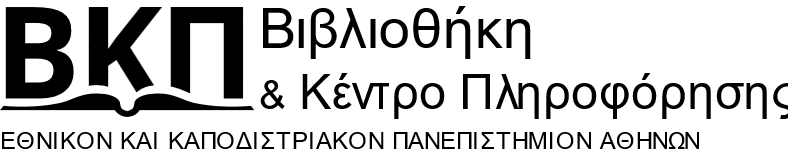 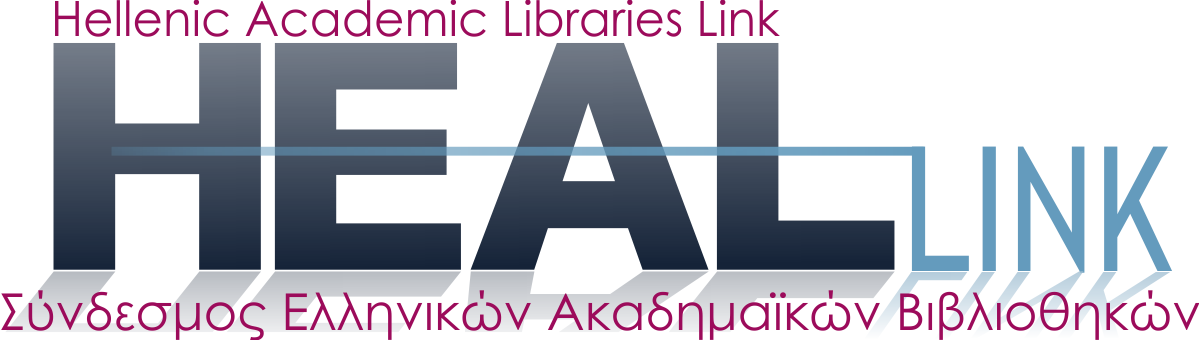 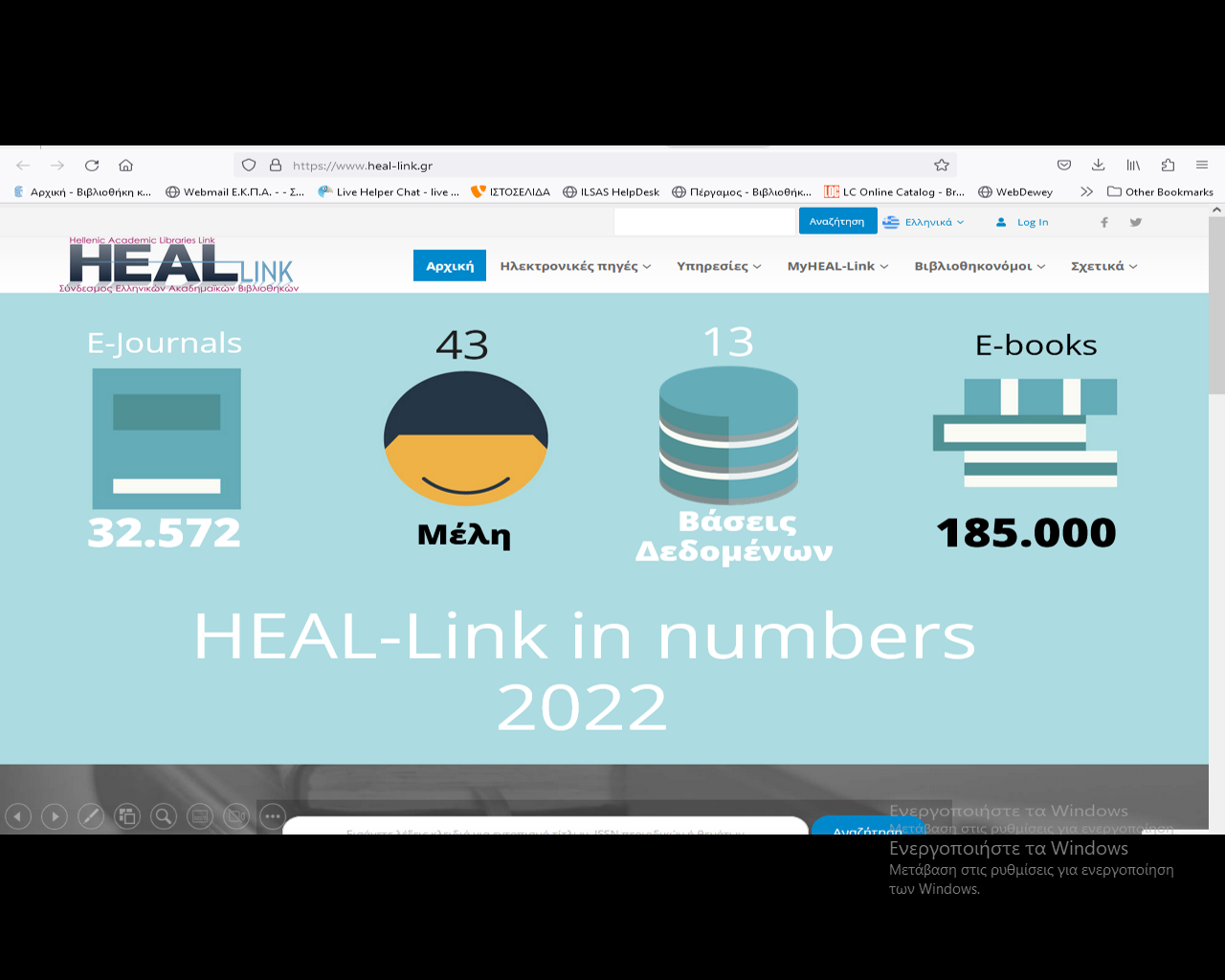 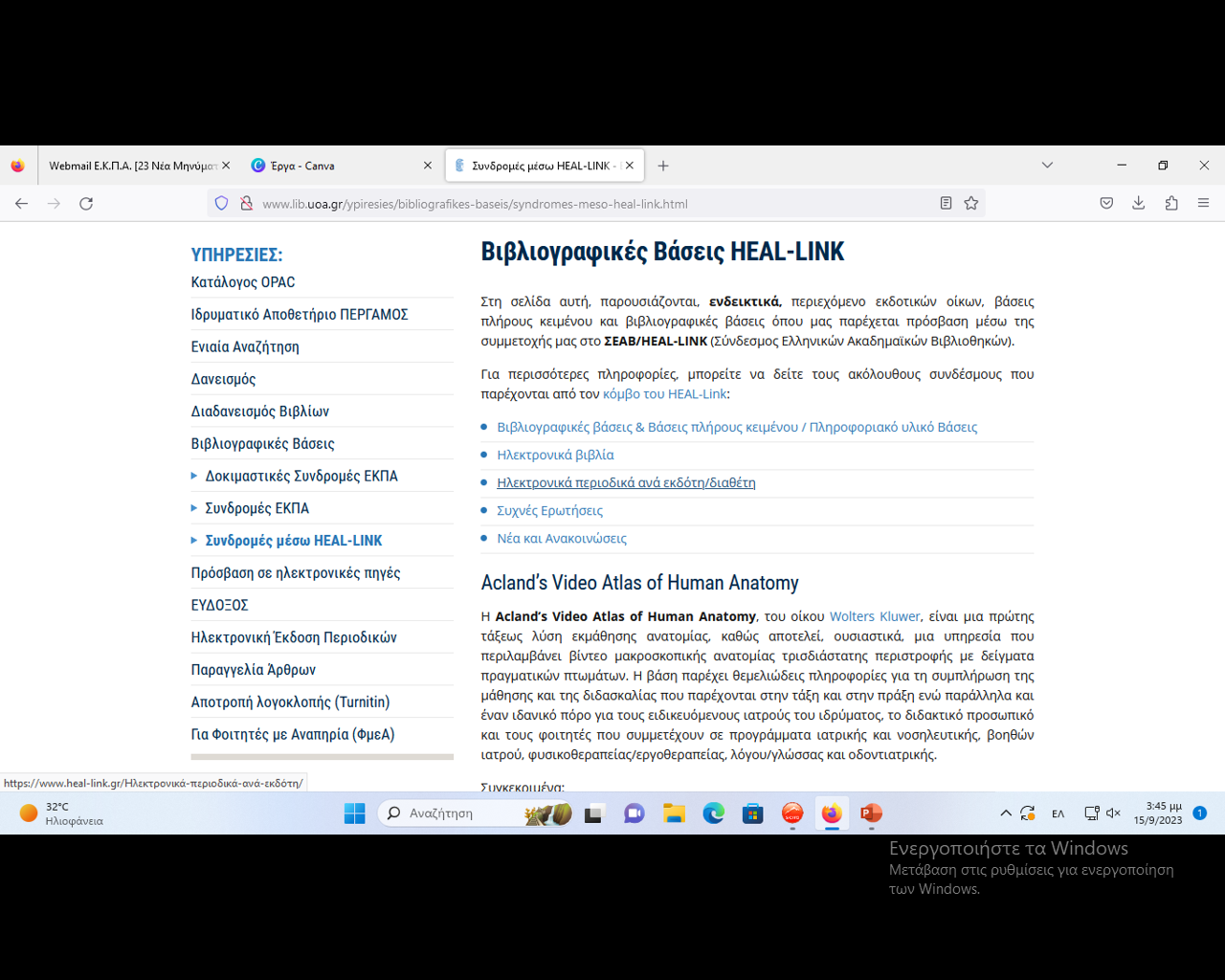 Συνδρομές μέσω HEAL-LINK
Περιεχόμενο εκδοτικών οίκων, βάσεις πλήρους κειμένου και βιβλιογραφικές βάσεις όπου μας παρέχεται πρόσβαση μέσω της συμμετοχής μας στο ΣΕΑΒ/HEAL-LINK (Σύνδεσμος Ελληνικών Ακαδημαϊκών Βιβλιοθηκών). 

https://www.heal-link.gr/
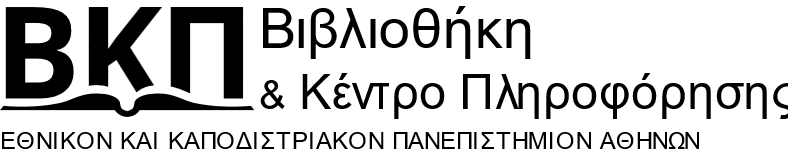 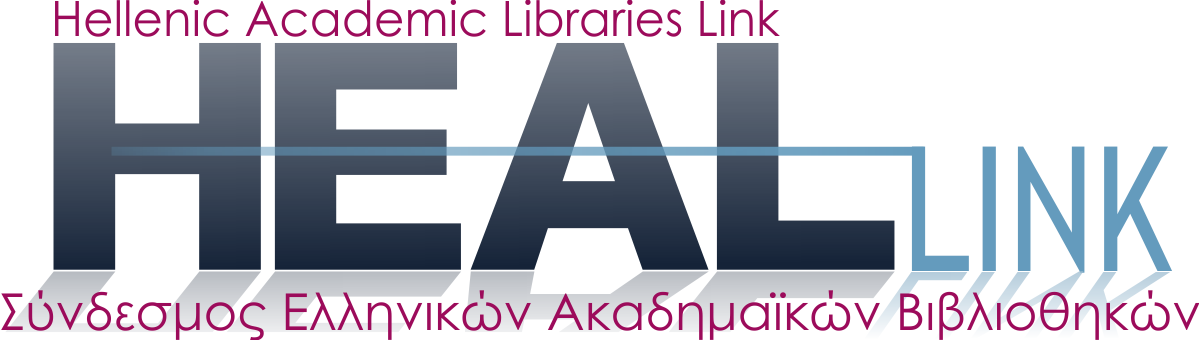 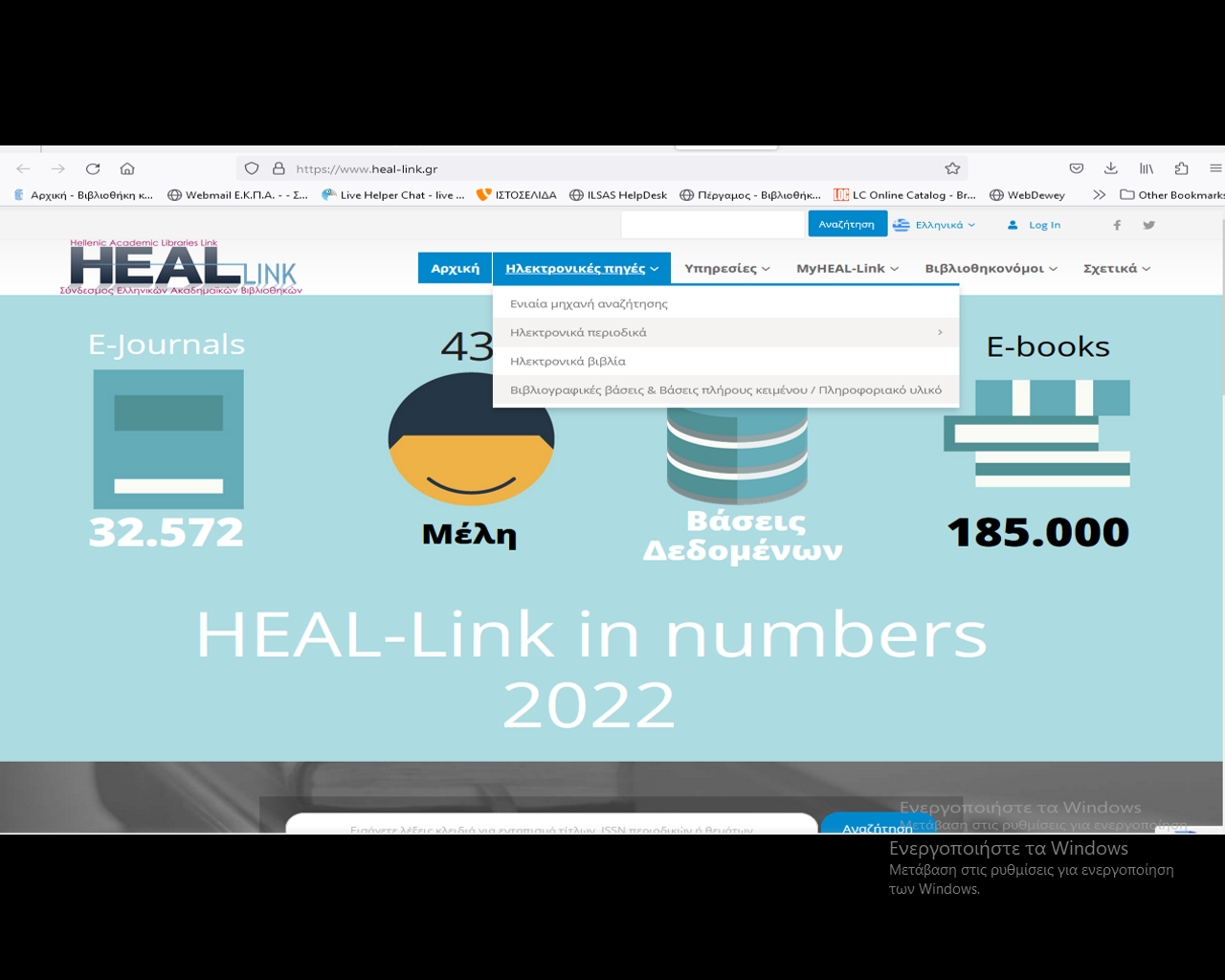 Επιλογές αναζήτησης μέσω του HEAL-LINK
Μέσα από τον κόμβο του HEAL-LINK δίνεται η δυνατότητα αναζήτησης :

Στην ενιαία μηχανή αναζήτησης 
Σε ηλεκτρονικά περιοδικά 
Σε ηλεκτρονικά βιβλία
Σε βιβλιογραφικές βάσεις & βάσεις πλήρους κειμένου/Πληροφοριακό υλικό
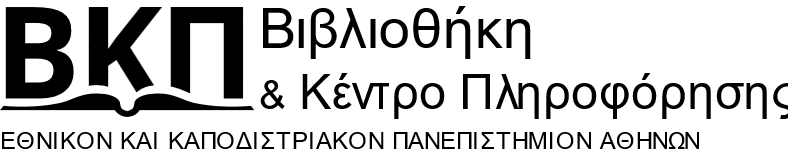 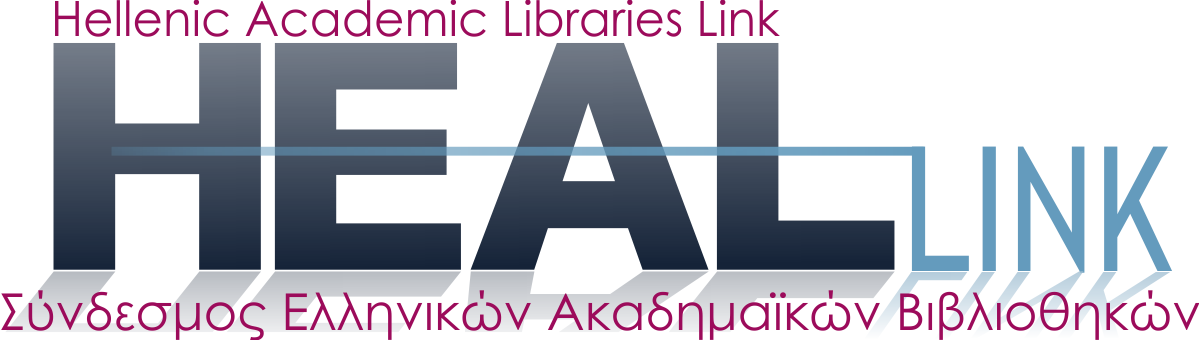 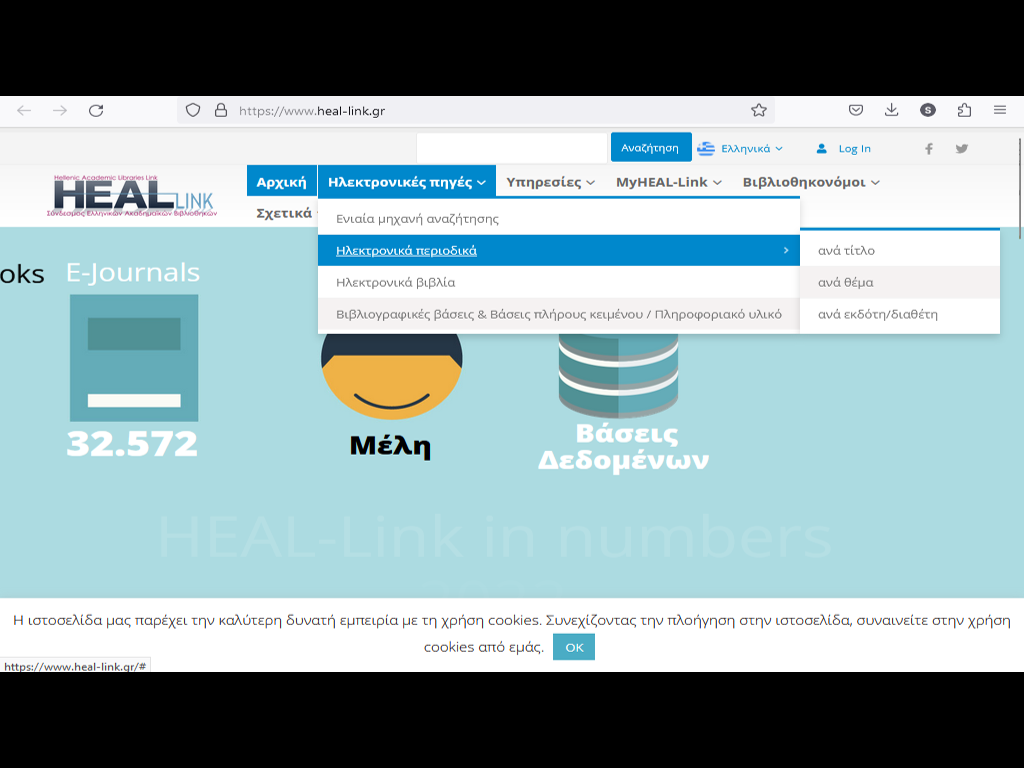 Αναζήτηση ηλεκτρονικών περιοδικών :

Ανά τίτλο
Ανά θέμα
Ανά εκδότη/διαθέτη
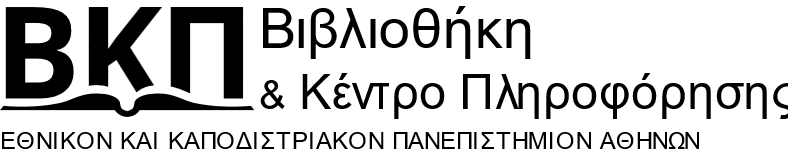 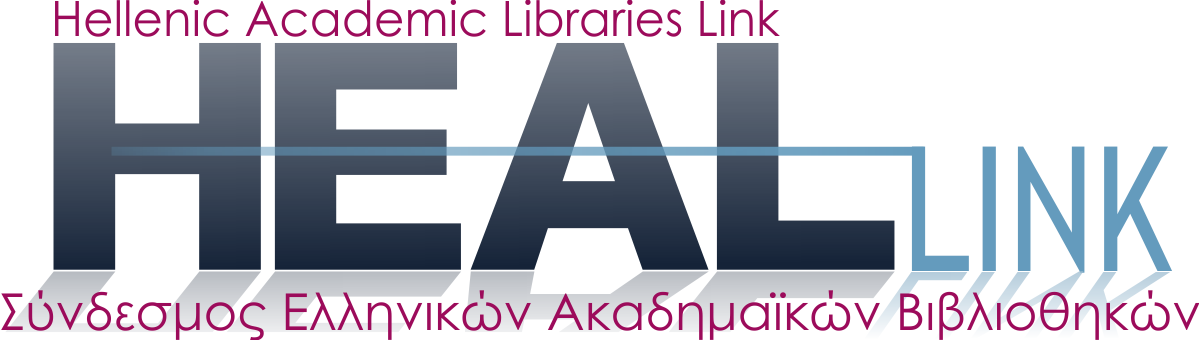 Υπάρχει η δυνατότητα αναζήτησης περιοδικών στον αλφαβητικό κατάλογο περιοδικών του HEAL-LINK
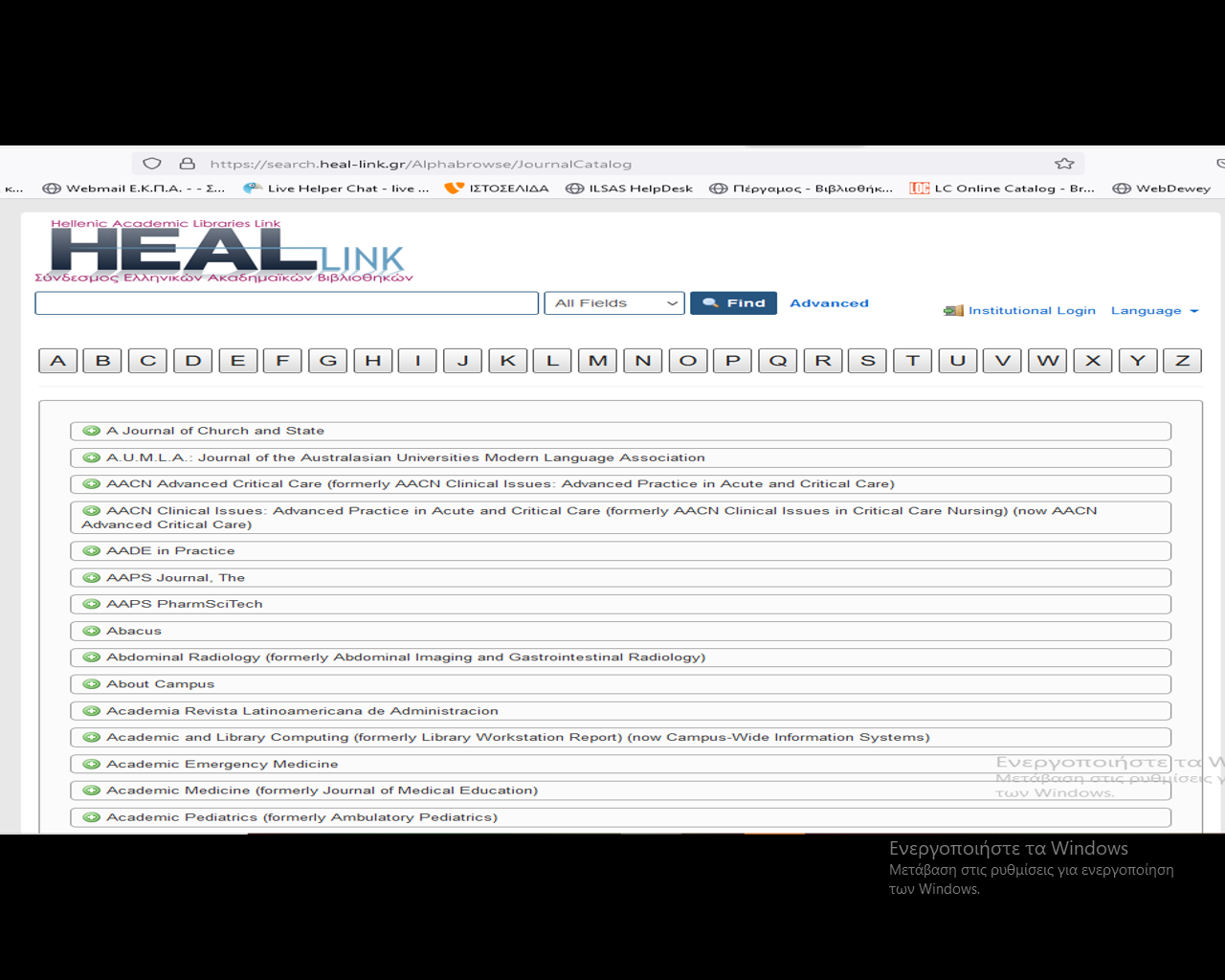 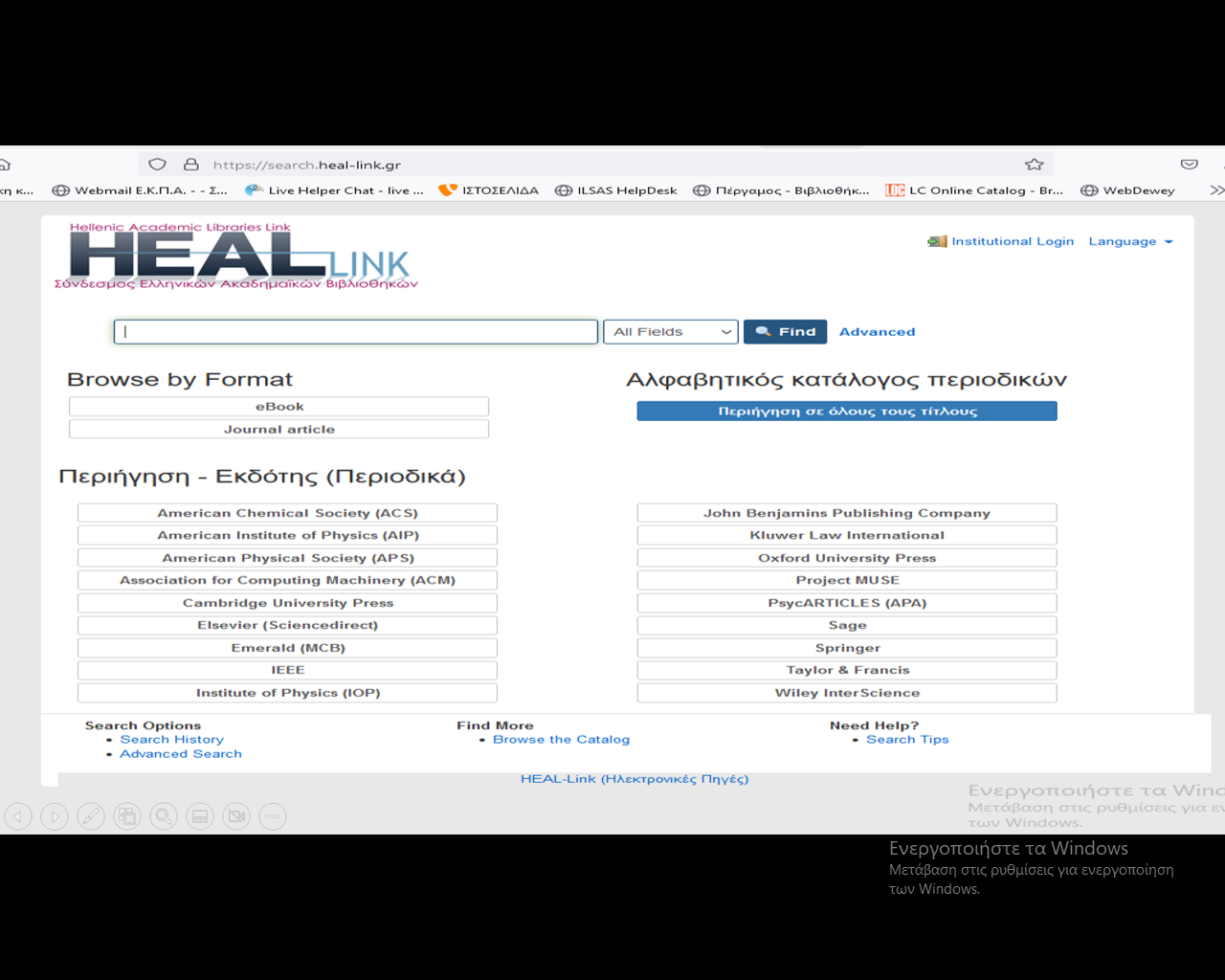 και η δυνατότητα περιήγησης ανά εκδότη
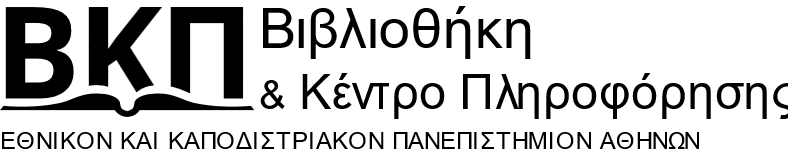 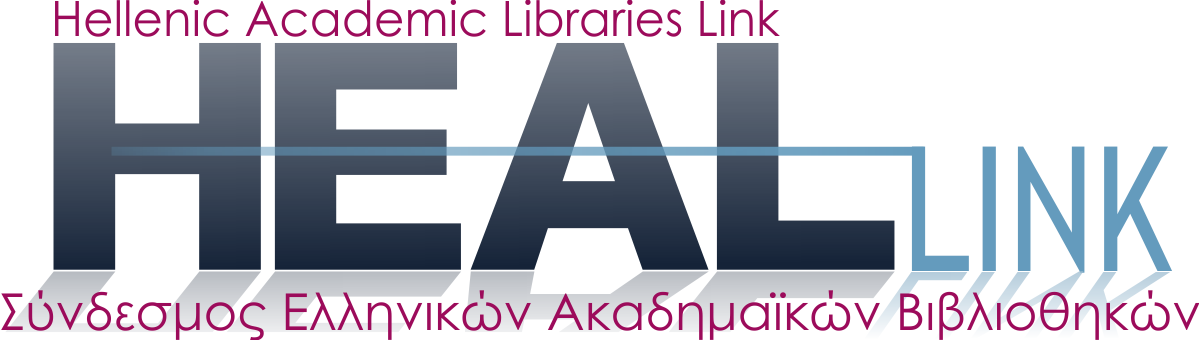 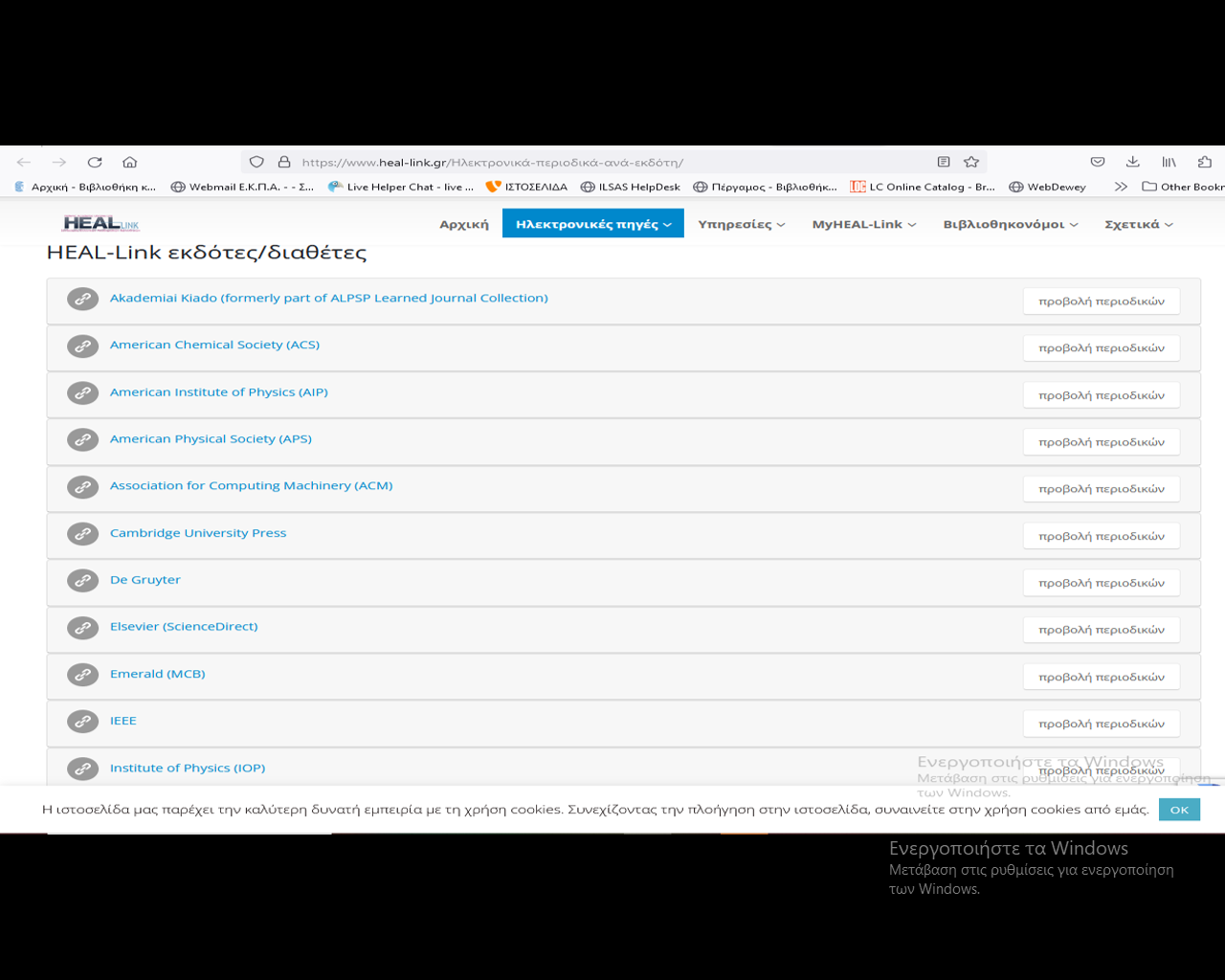 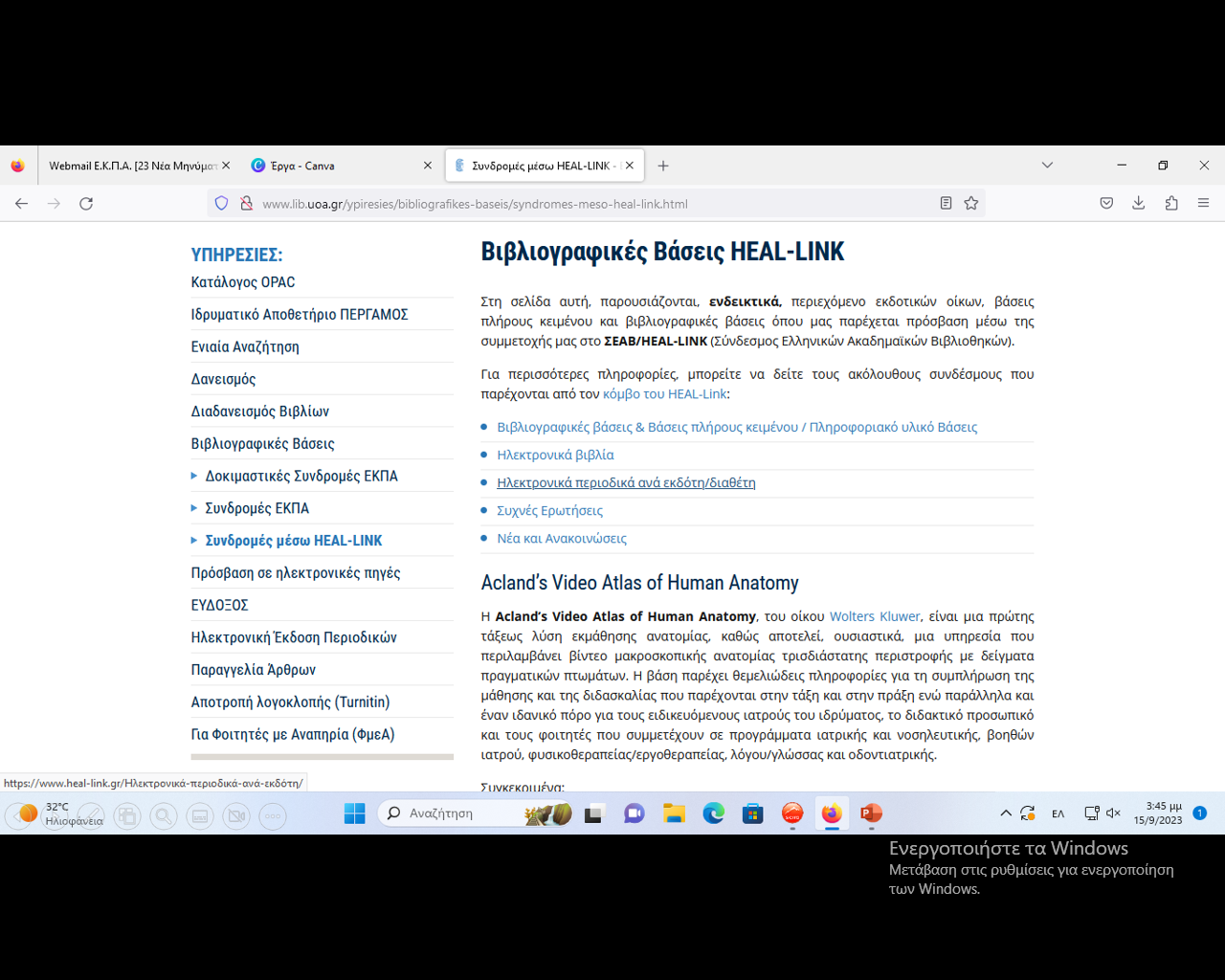 Δυνατότητα αναζήτησης ανά εκδότη
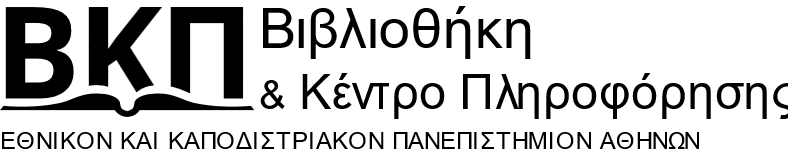 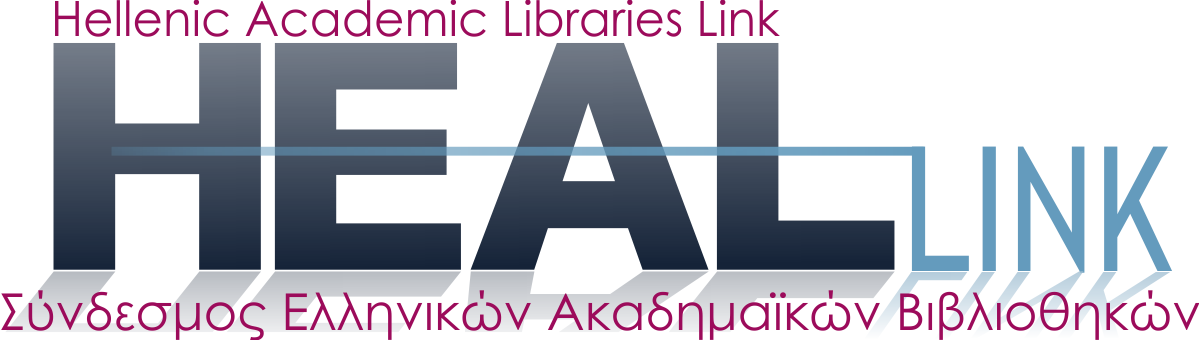 Προτάσεις για Εκδοτικούς Οίκους που οι εκδόσεις τους αφορούν θέματα που θεραπεύει η Σχολή  Οικονομικών και Πολιτικών Επιστημών
ScienceDirect:
De Gruyter
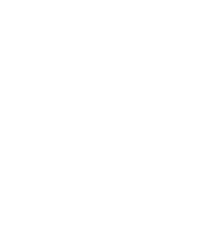 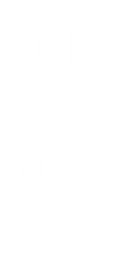 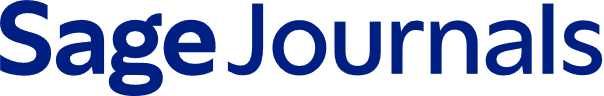 https://www.sciencedirect.com/
https://www.degruyter.com/
https://journals.sagepub.com/
Periodicals Archive Online (ProQuest)
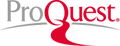 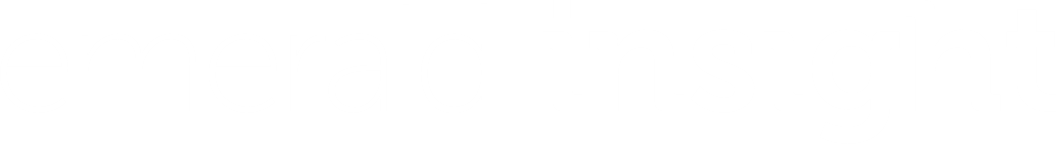 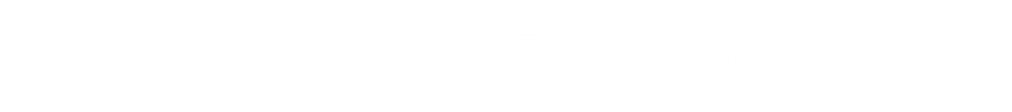 https://www.proquest.com/pao
https://www.emerald.com/insight/
https://www.tandfonline.com/
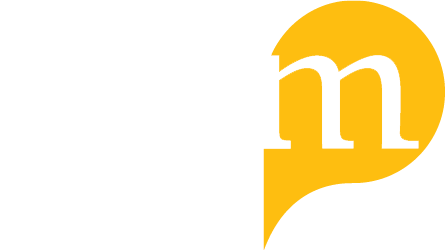 https://muse.jhu.edu/search?action=browse&limit=format:journal
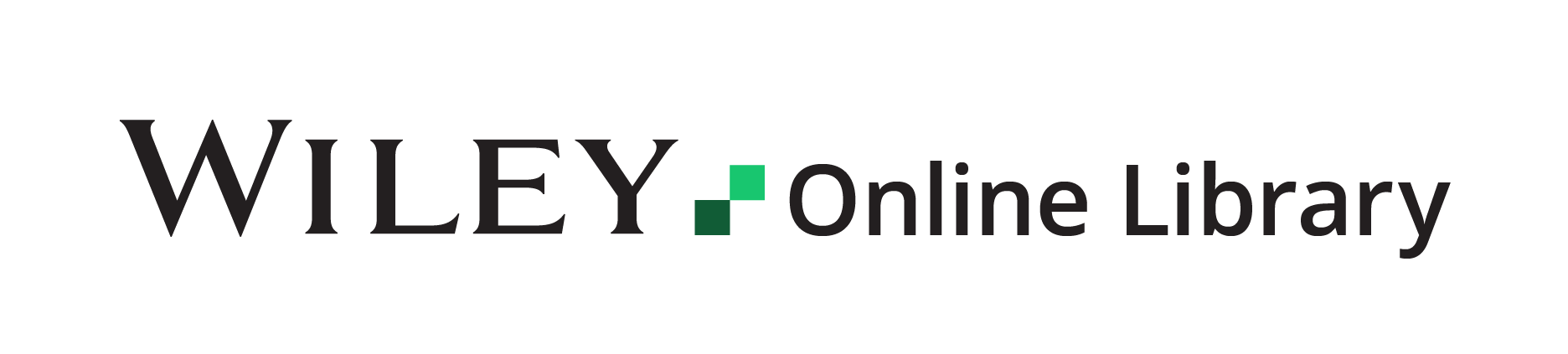 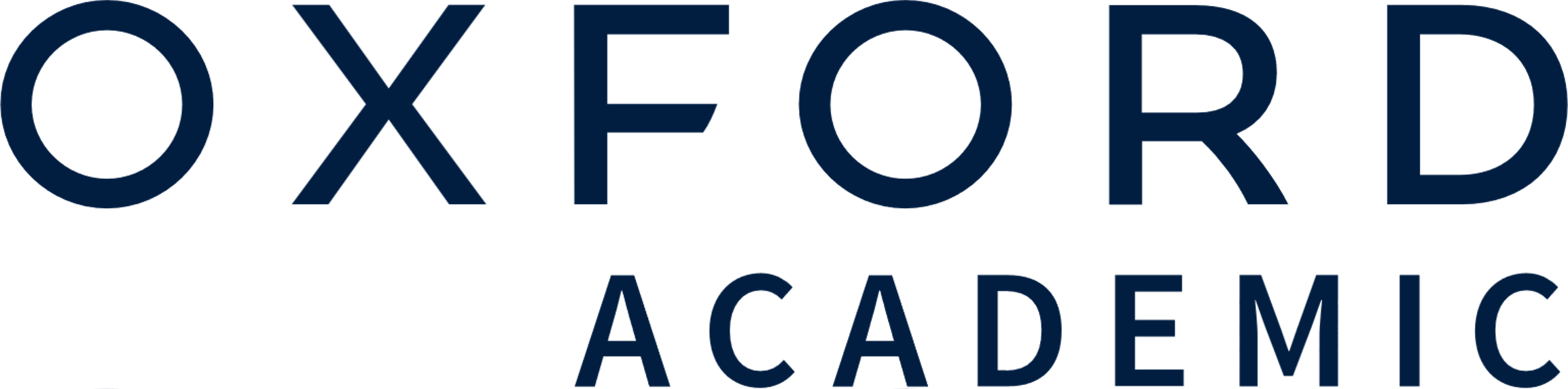 https://onlinelibrary.wiley.com/
https://academic.oup.com/journals/
https://link.springer.com/
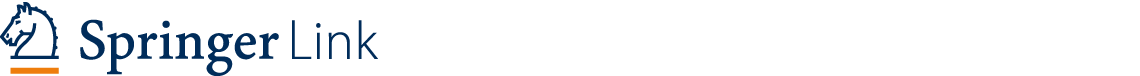 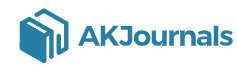 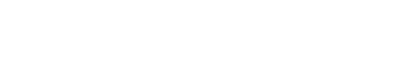 https://akjournals.com/page/about
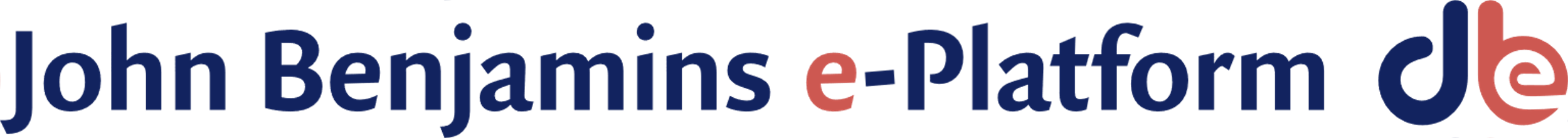 https://www.cambridge.org/core/
https://www.jbe-platform.com/
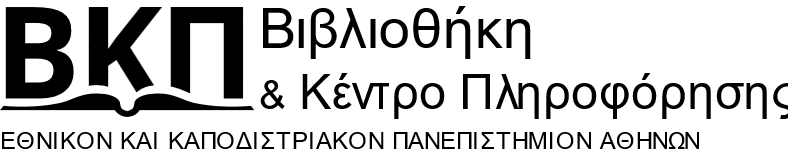 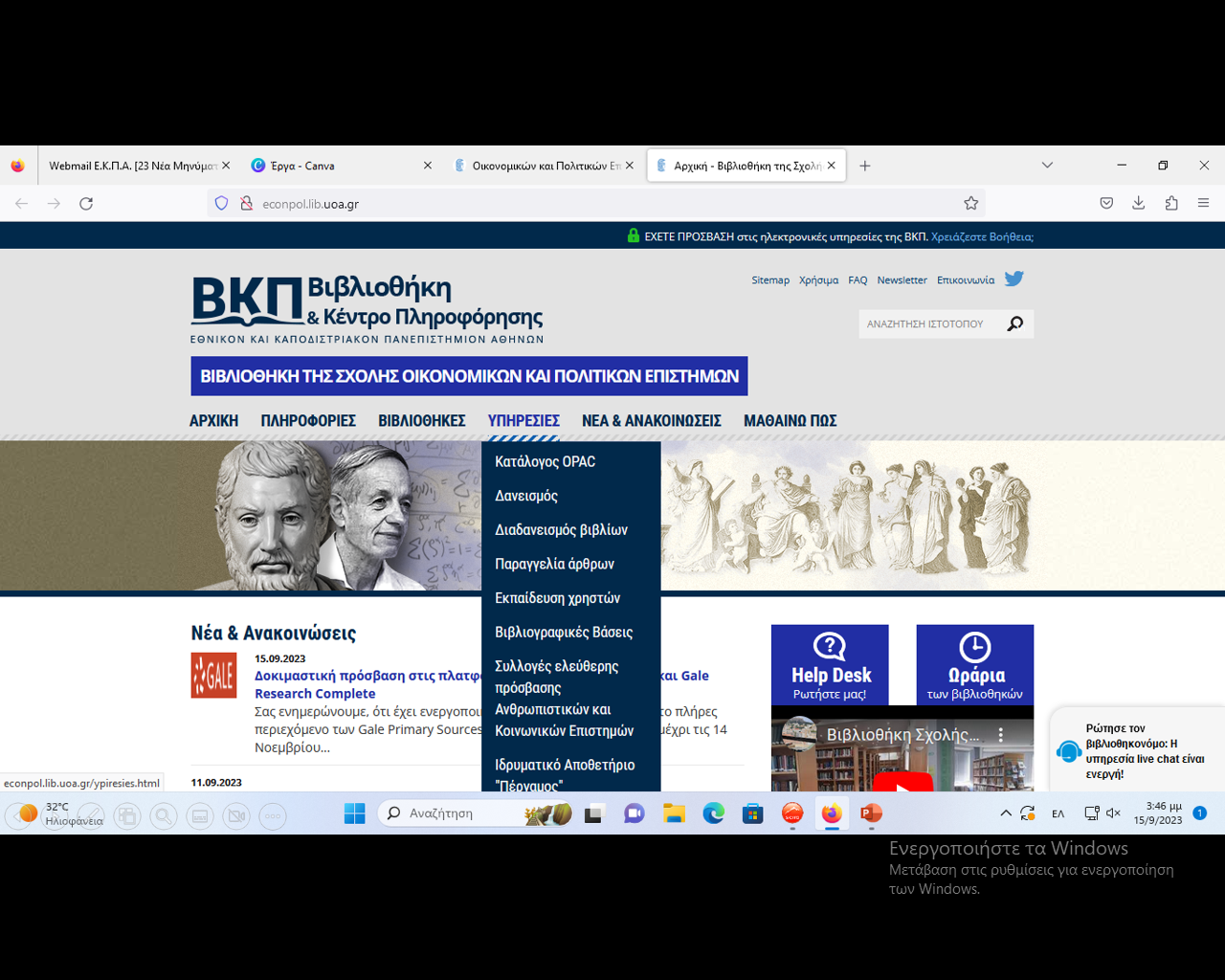 Στην ιστοσελίδα της Βιβλιοθήκης ΟΠΕ econpol.lib.uoa.gr  μπορείτε να βρείτε συγκεντρωμένες συλλογές ελεύθερης πρόσβασης που αφορούν θέματα Ανθρωπιστικών και Κοινωνικών Επιστημών
Υπηρεσίες
econpol.lib.uoa.gr
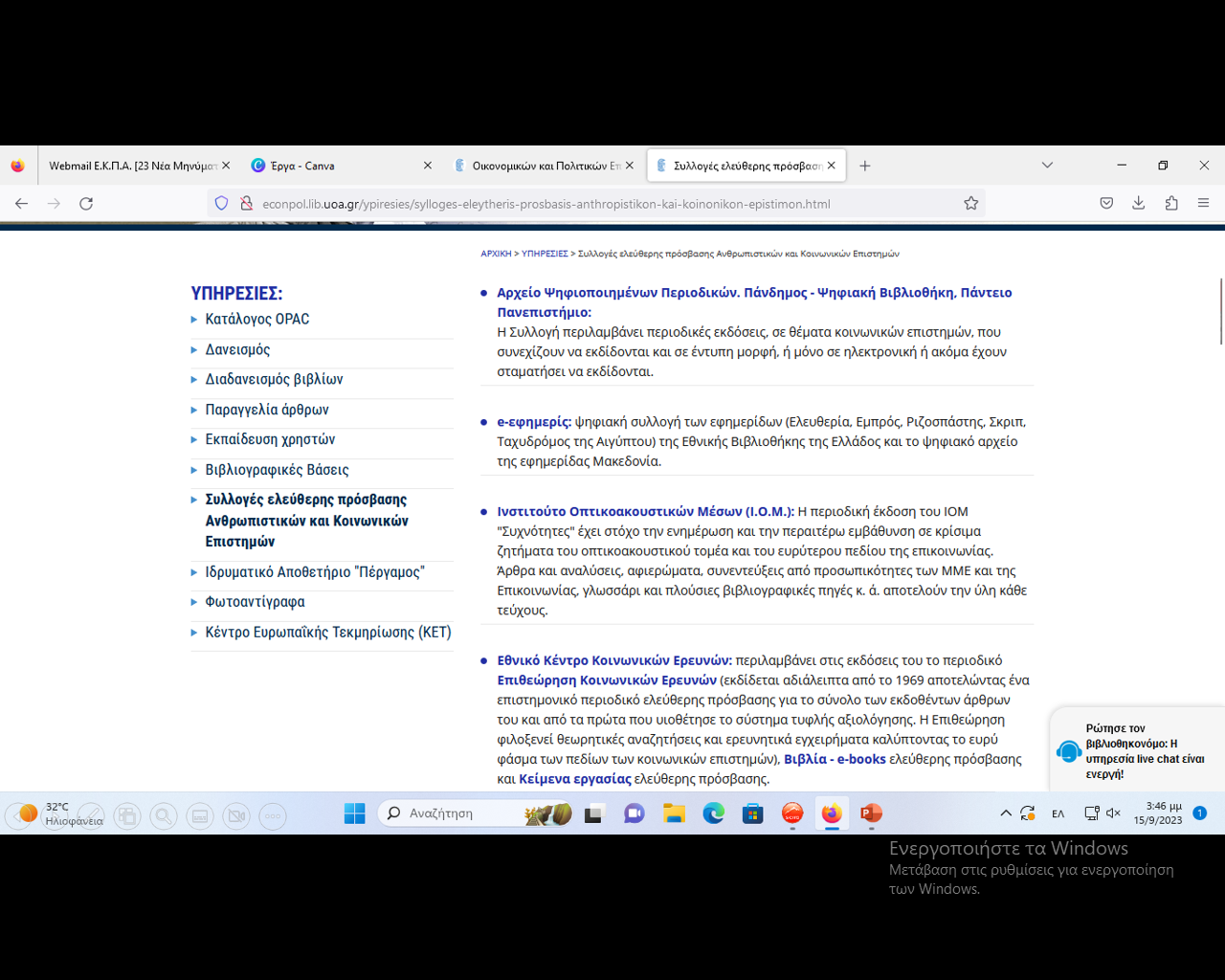 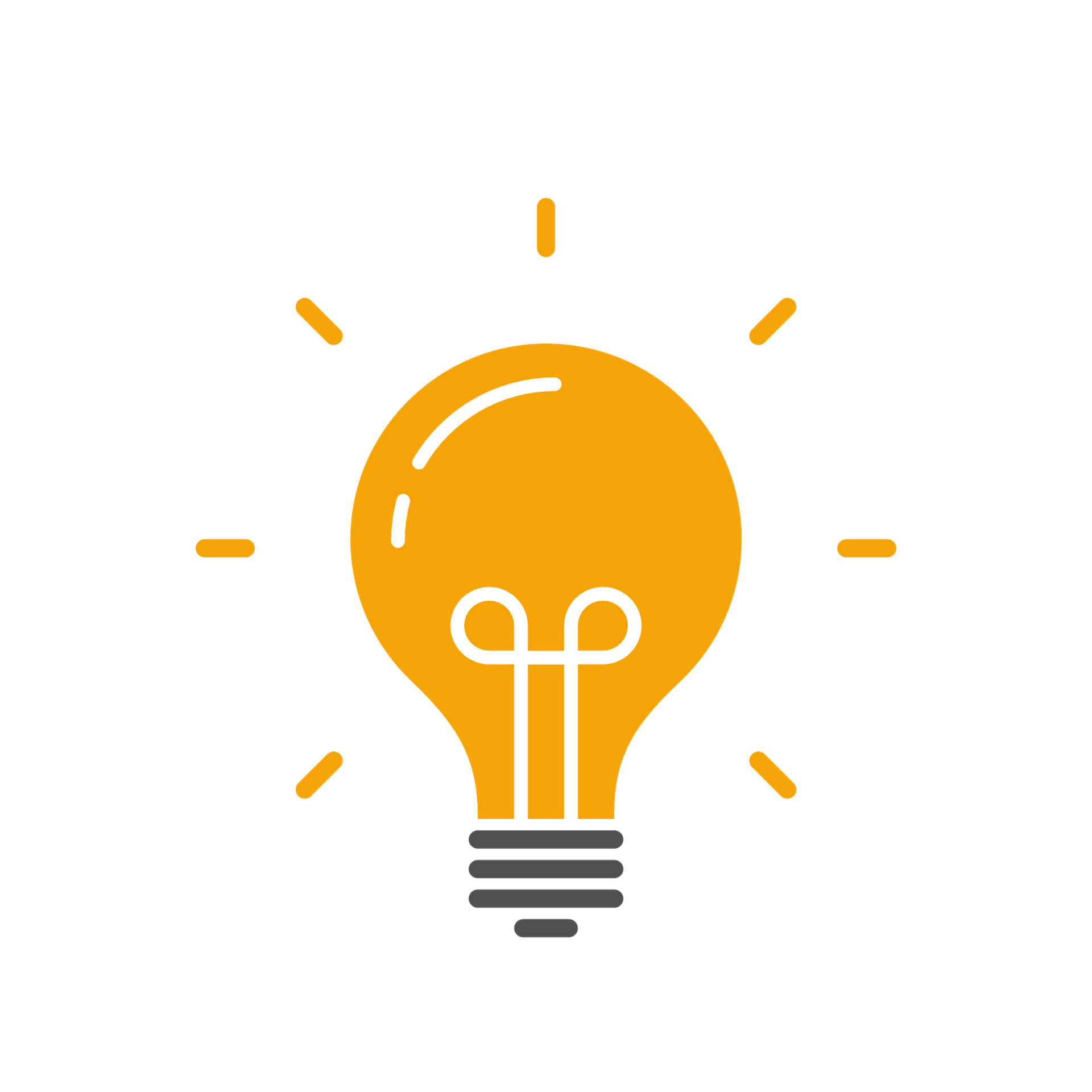 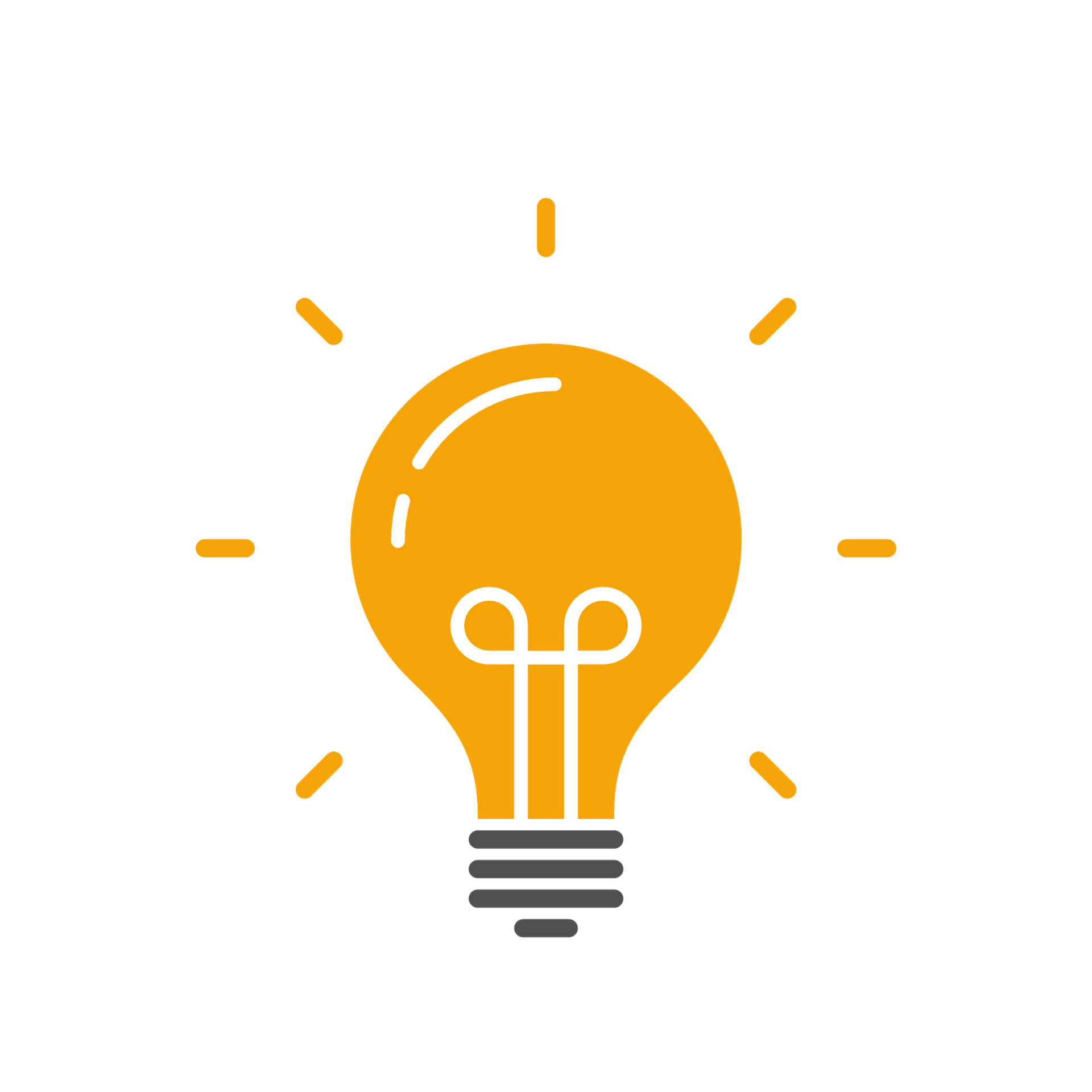 Συλλογές ελεύθερης πρόσβασης Ανθρωπιστικών και Κοινωνικών Επιστημών
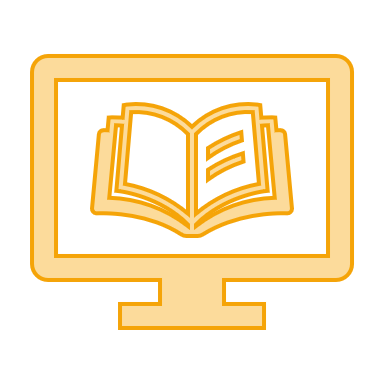 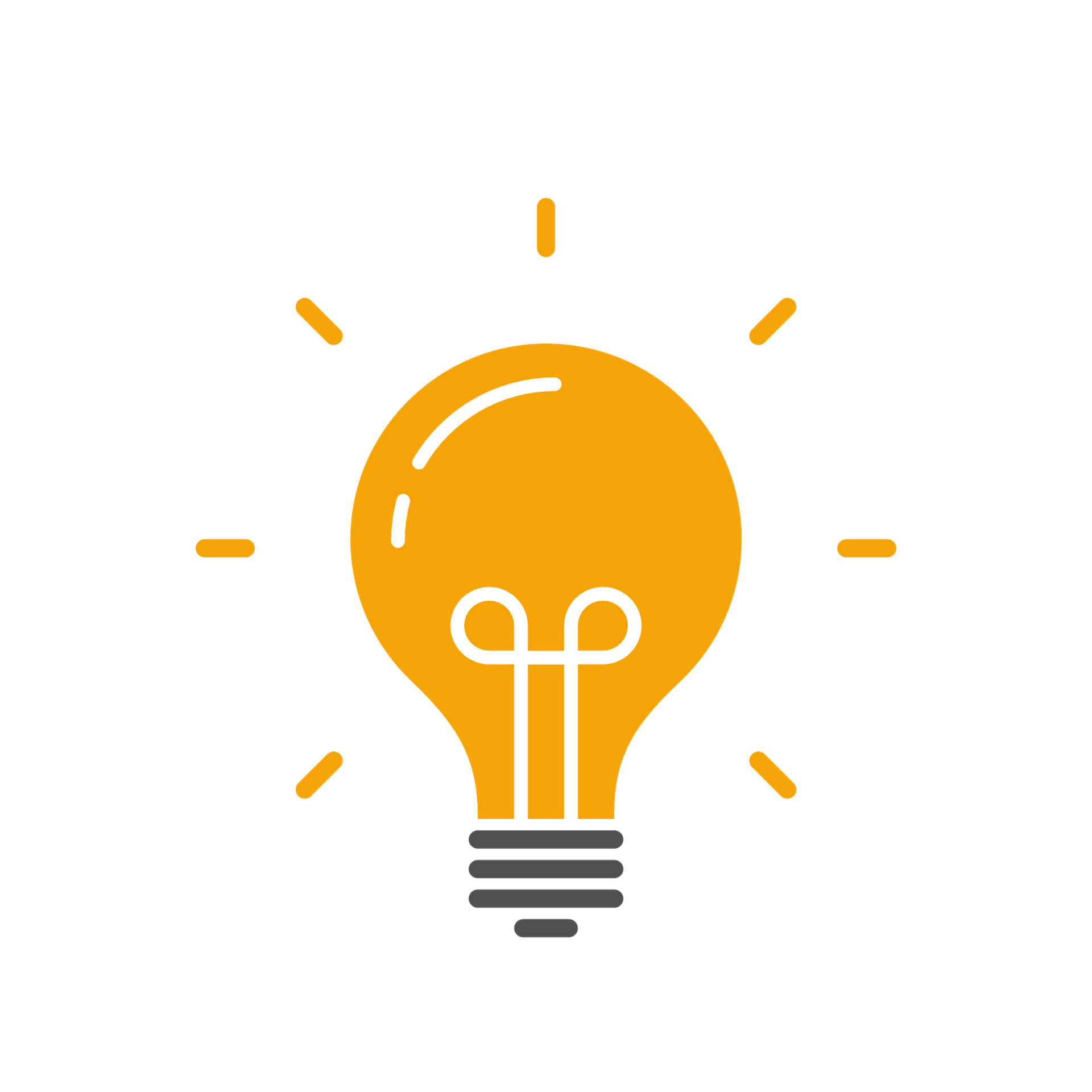 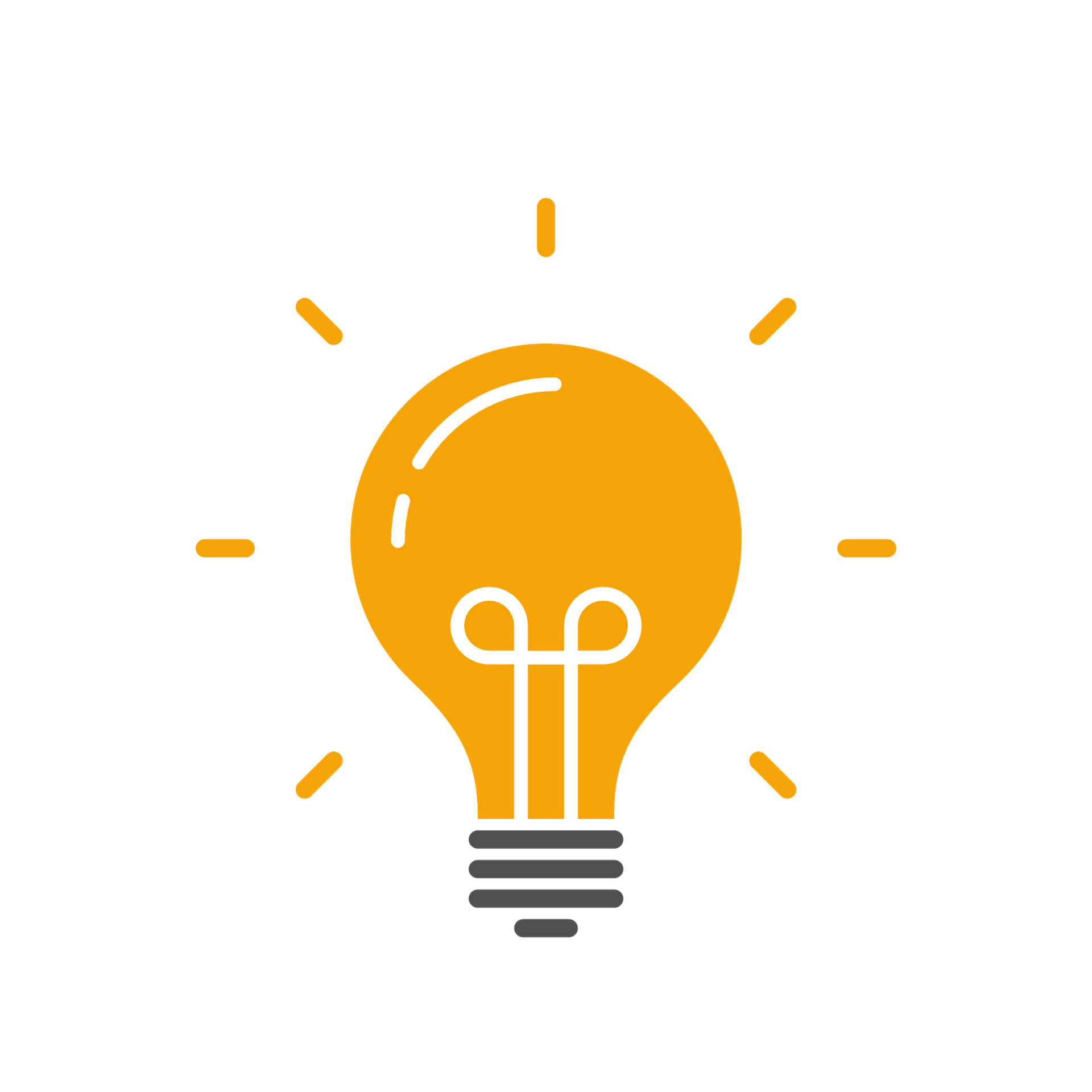 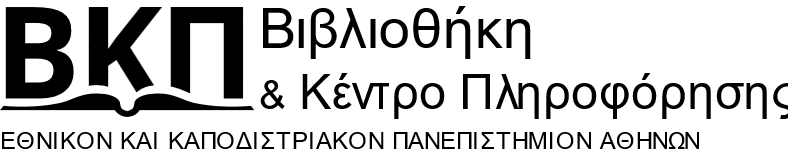 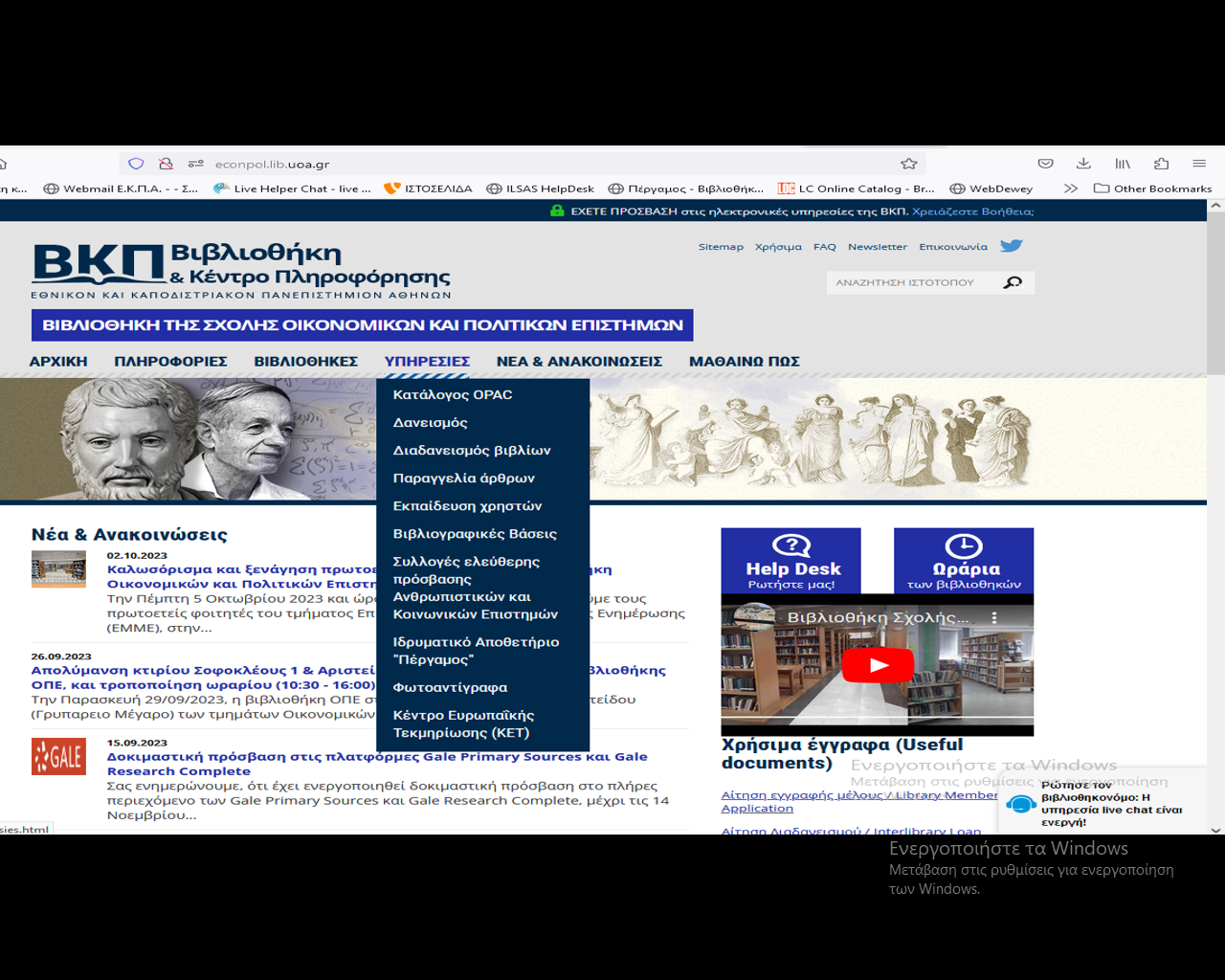 Στην ιστοσελίδα της Βιβλιοθήκης ΟΠΕ econpol.lib.uoa.gr συγκεντρώνονται επίσης οι σχετικές βιβλιογραφικές βάσεις με τα θέματα της Σχολής ΟΠΕ
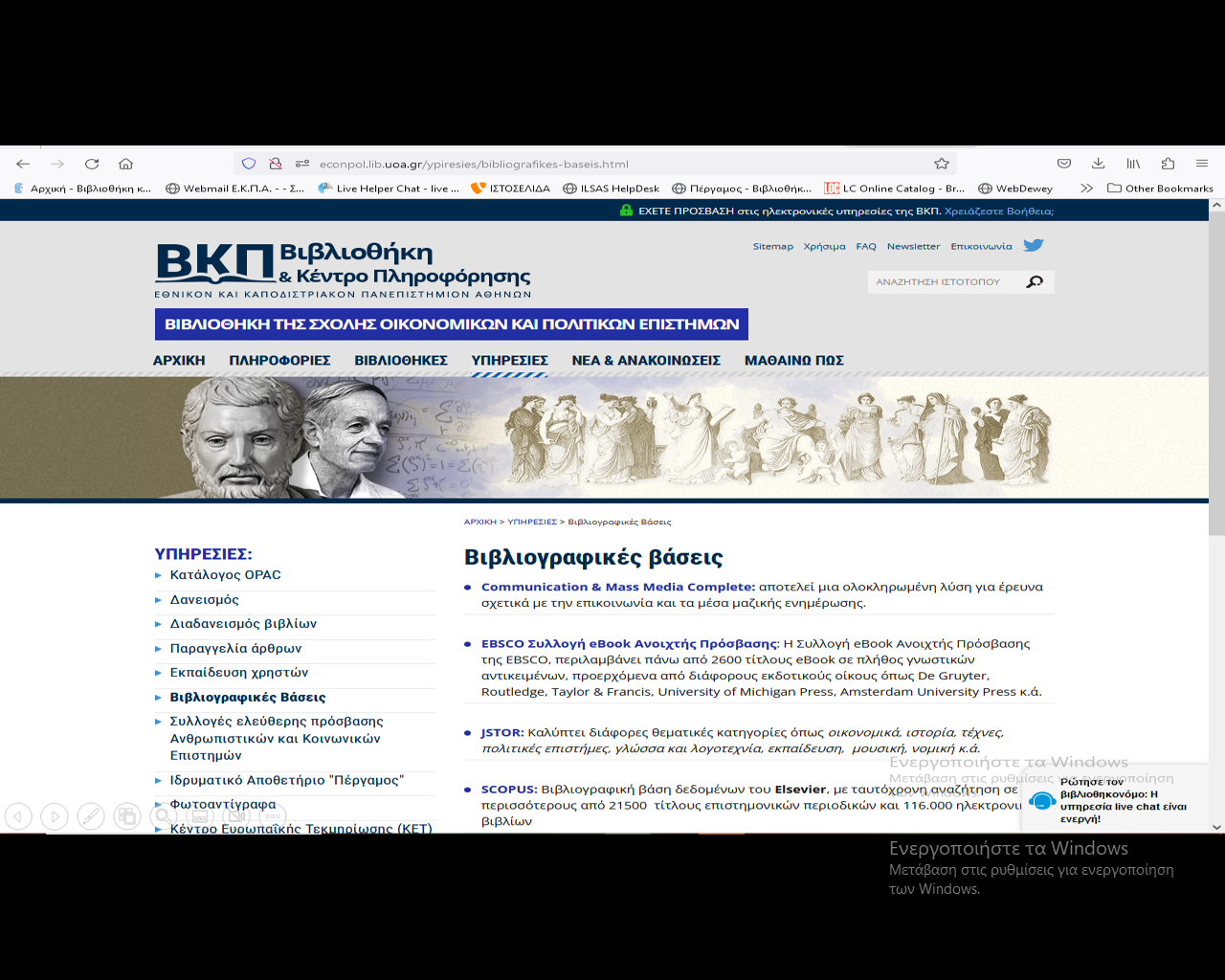 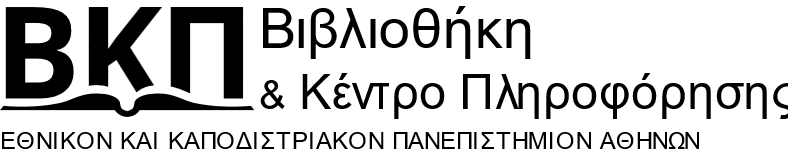 Βιβλιογραφικές βάσεις που αφορούν τα θέματα που θεραπεύει η σχολή Οικονομικών και Πολιτικών Επιστημών
Communication & Mass Media Complete  https://web.s.ebscohost.com/ehost/search/basic?vid=0&sid=c6beeb2e-61c1-4857-85c6-d2f50abaeb56%40redis
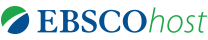 EBSCO Συλλογή eBook Ανοιχτής Πρόσβασης
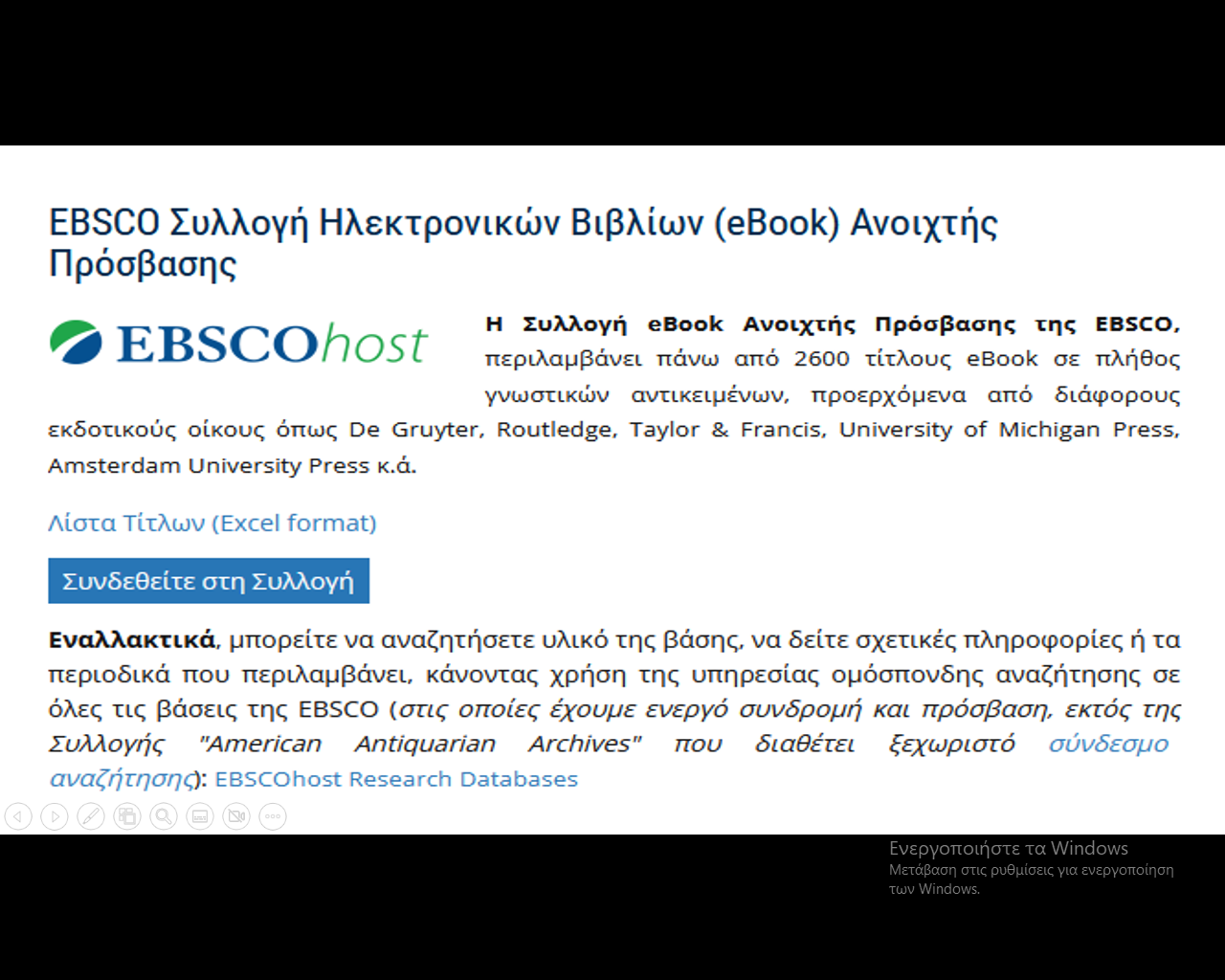 https://web.s.ebscohost.com/ehost/search/basic?vid=0&sid=5147b167-17fa-48c0-8581-80009030948c%40redis
GreenFILE
https://web.s.ebscohost.com/ehost/search/basic?vid=0&sid=a400974d-9f0f-4f5e-a2f1-8e18b2857d7a%40redis
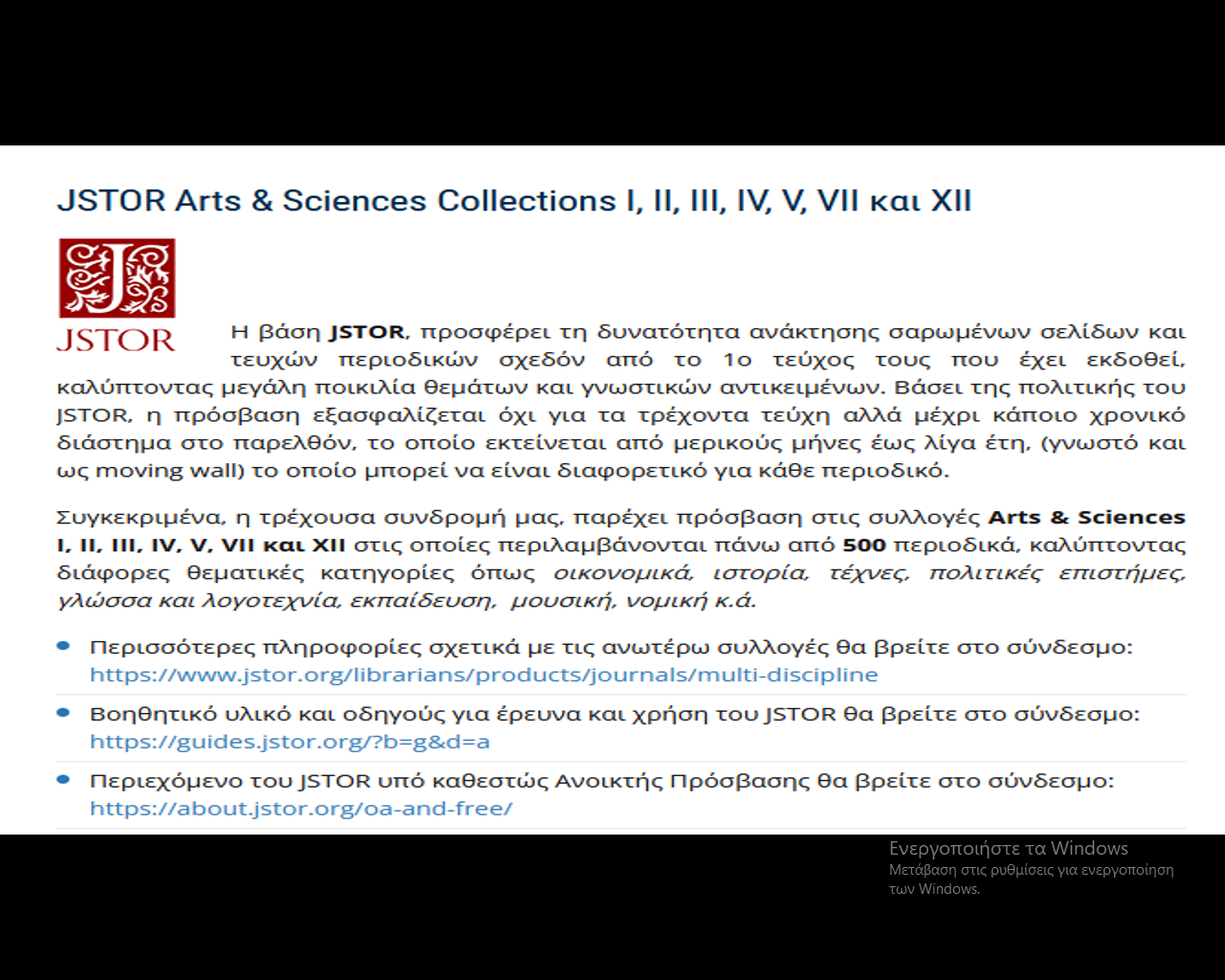 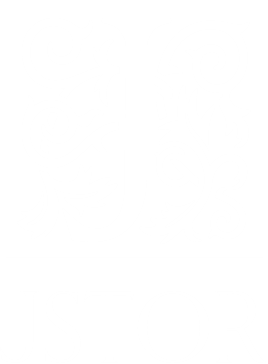 https://www.jstor.org/
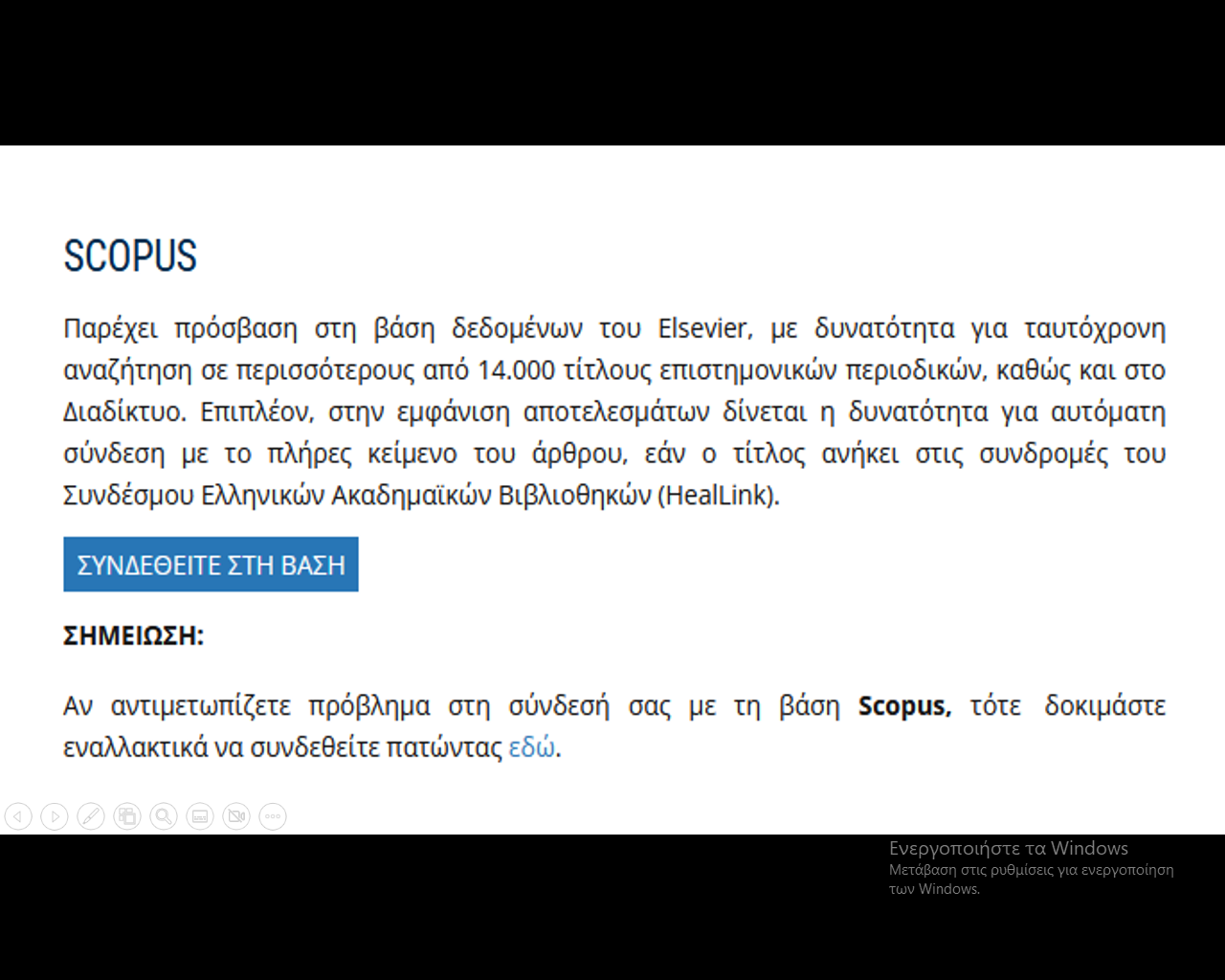 SCOPUS:
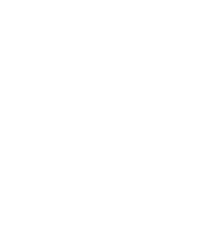 https://www.scopus.com/home.uri?zone=header&origin=searchbasic
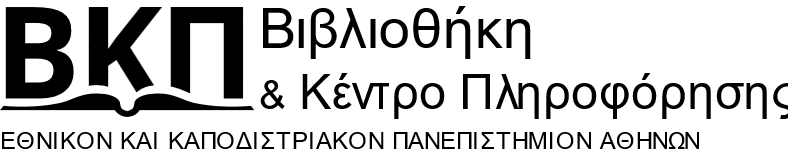 Βιβλιογραφικές βάσεις που αφορούν τα θέματα που θεραπεύει η σχολή Οικονομικών και Πολιτικών Επιστημών
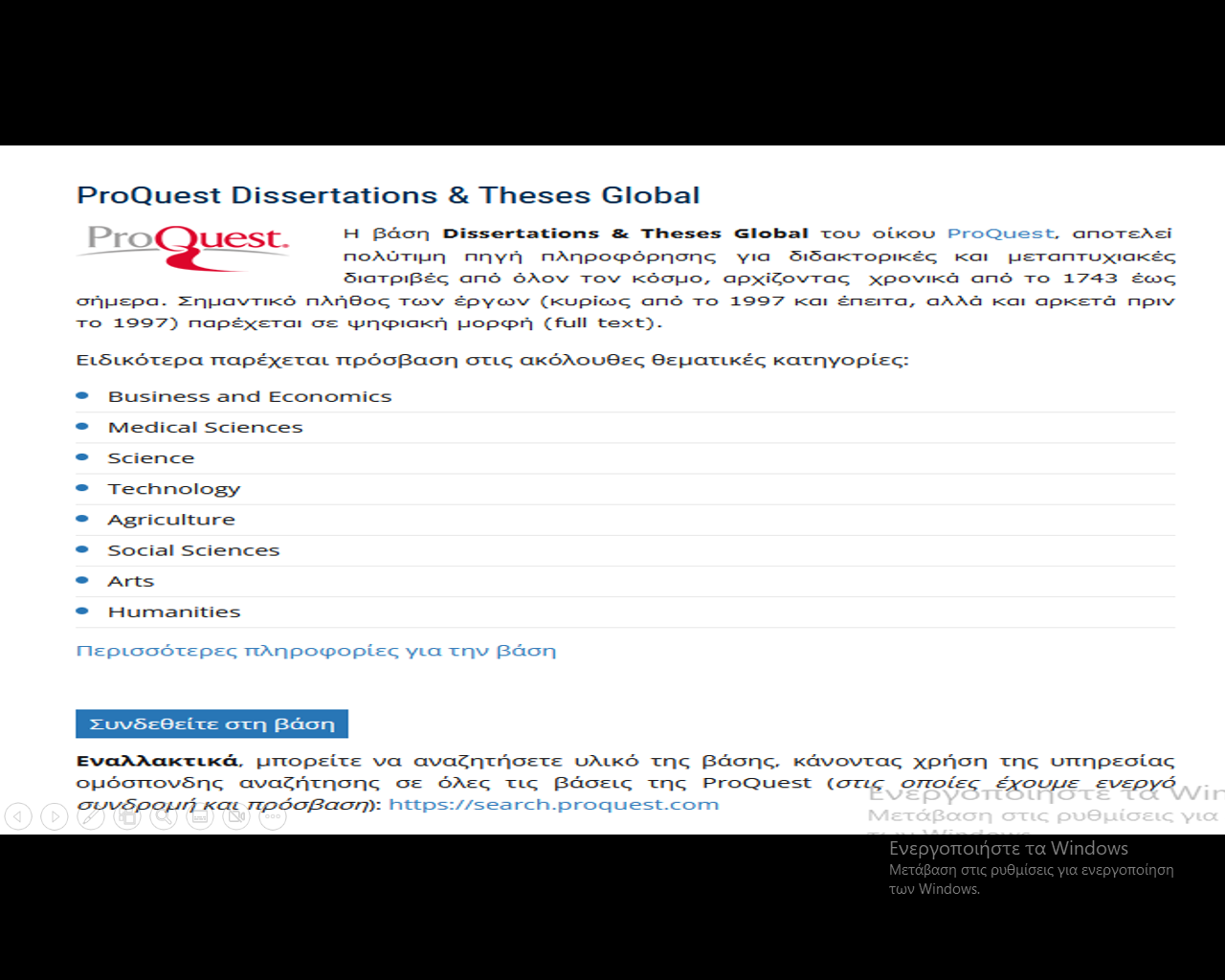 ProQuest
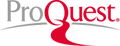 https://www.proquest.com/index?parentSessionId=uh7rS%2FiQFnvUSdeTC2e2DnFzFc8Y%2BnRJJNMZkEDs9xk%3D
ProQuest Dissertations & Theses Global:
https://www.proquest.com/pqdtglobal/index?accountid=16330
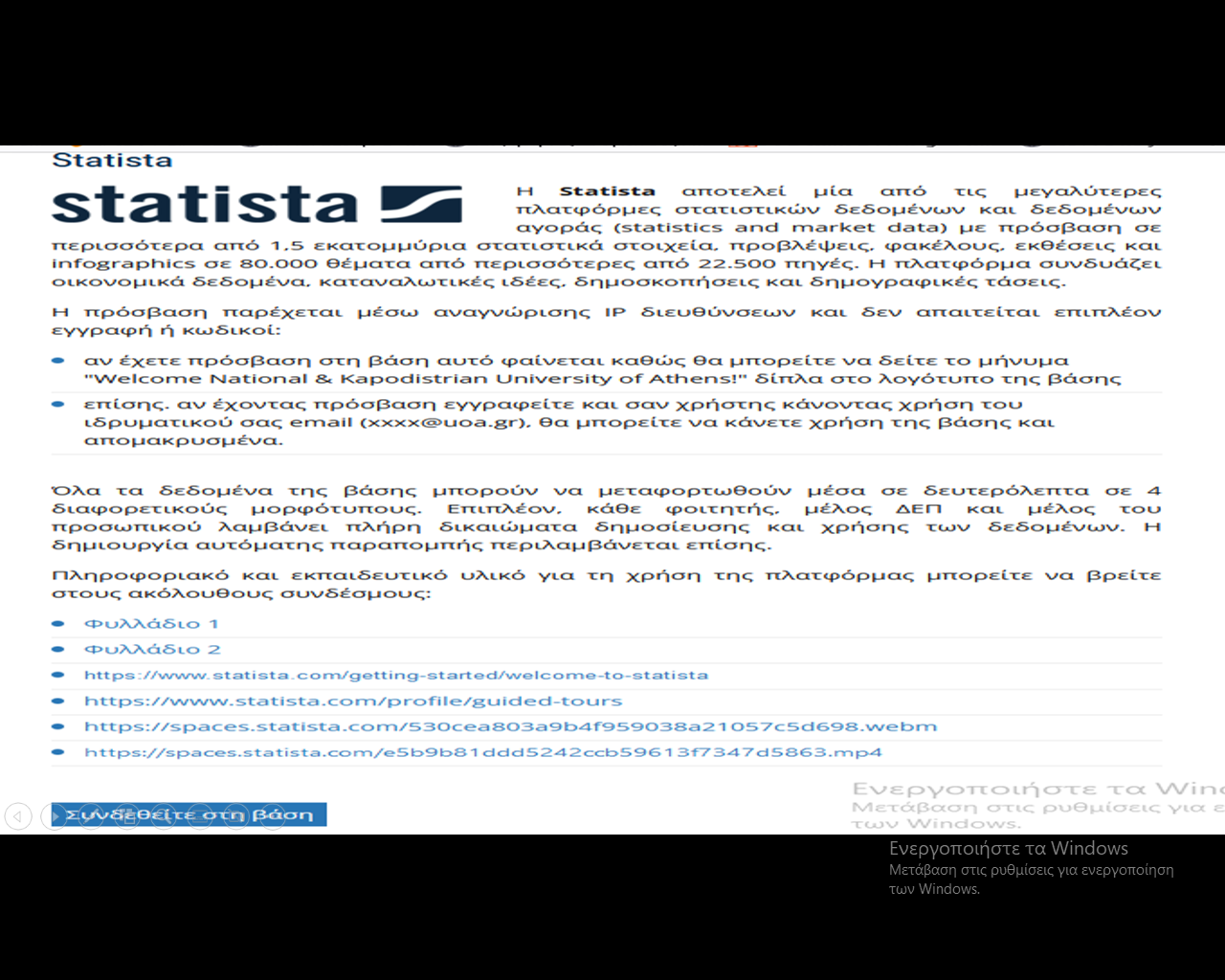 Religion Database του οίκου ProQuest:
https://www.proquest.com/
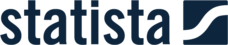 https://www.statista.com/
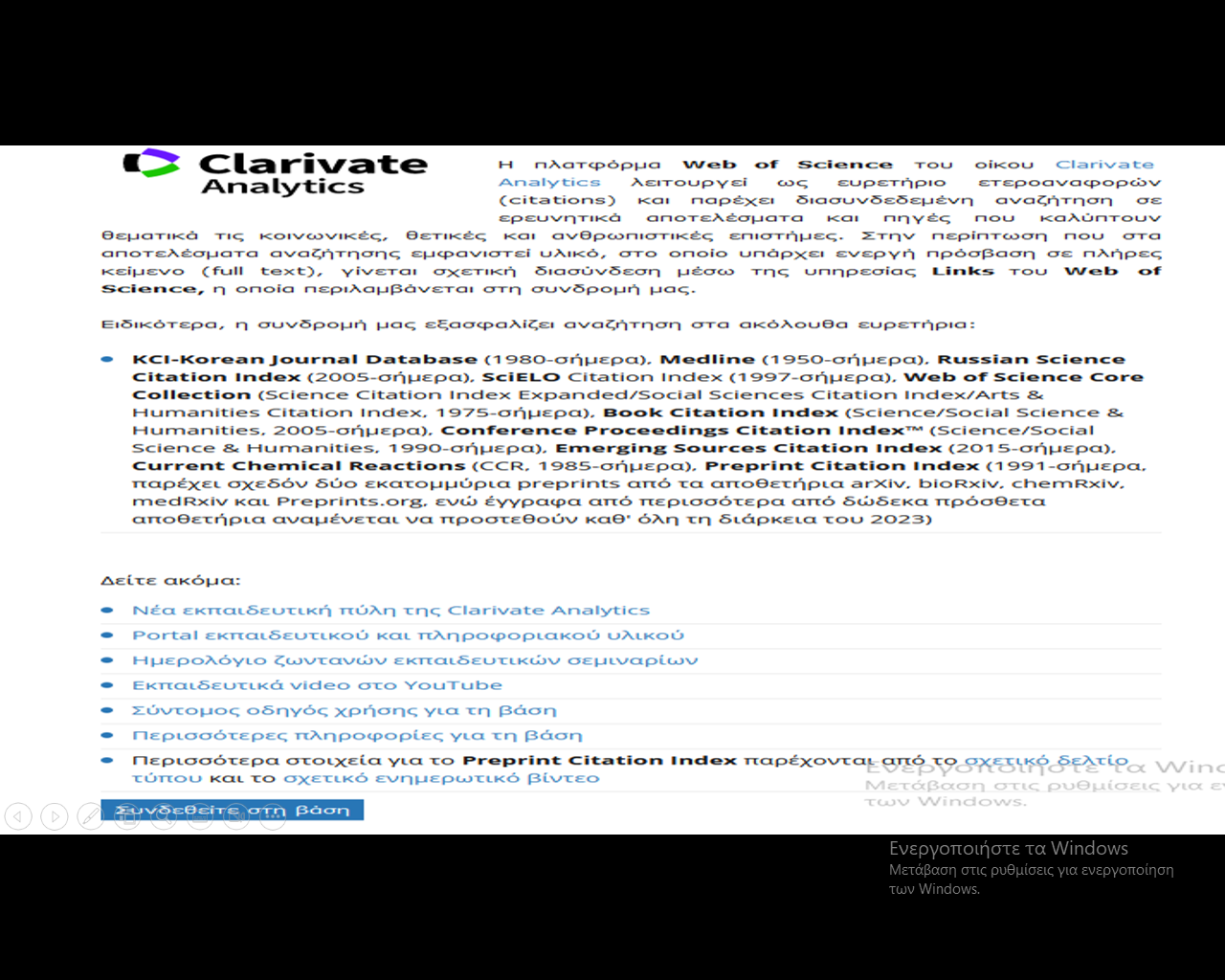 Web of Science™
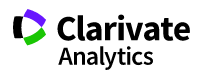 https://www.webofscience.com/wos/woscc/basic-search
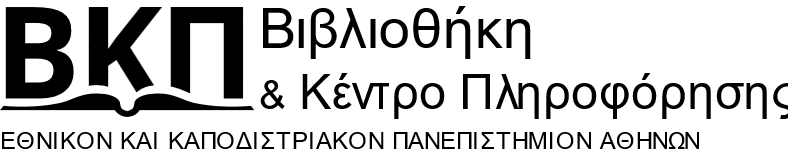 Παραδείγματα αναζήτησης υλικού
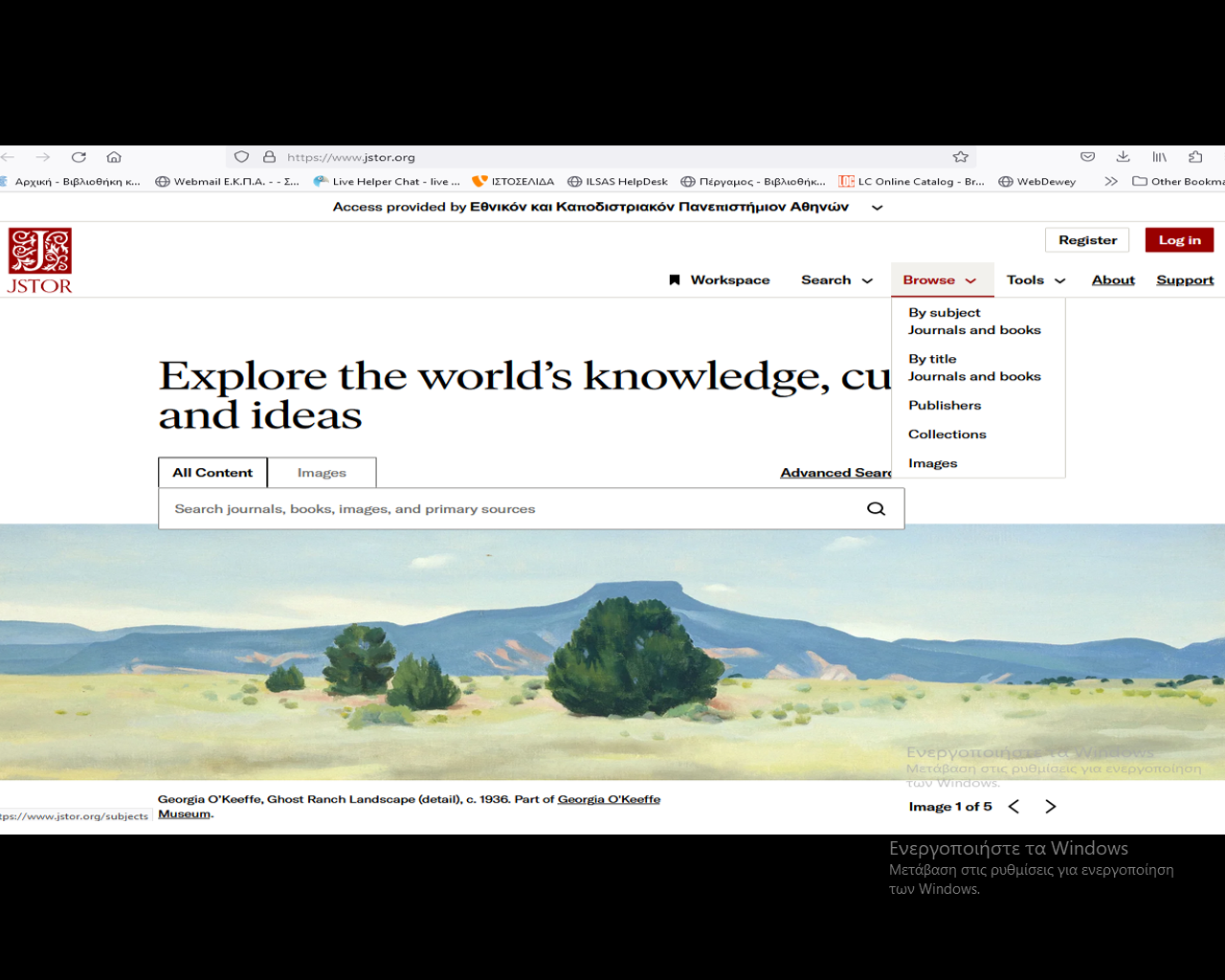 είτε με θεματική κατηγορία
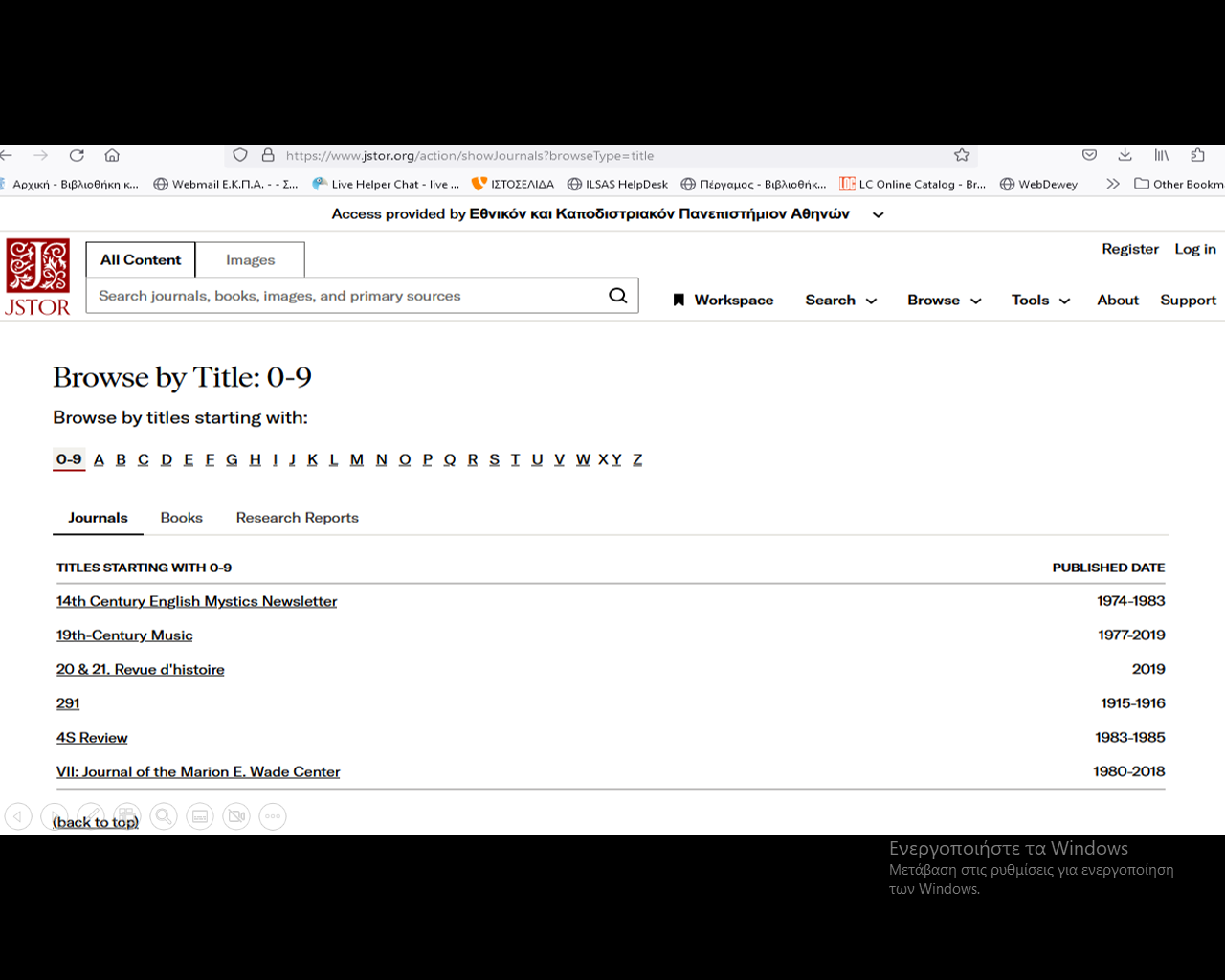 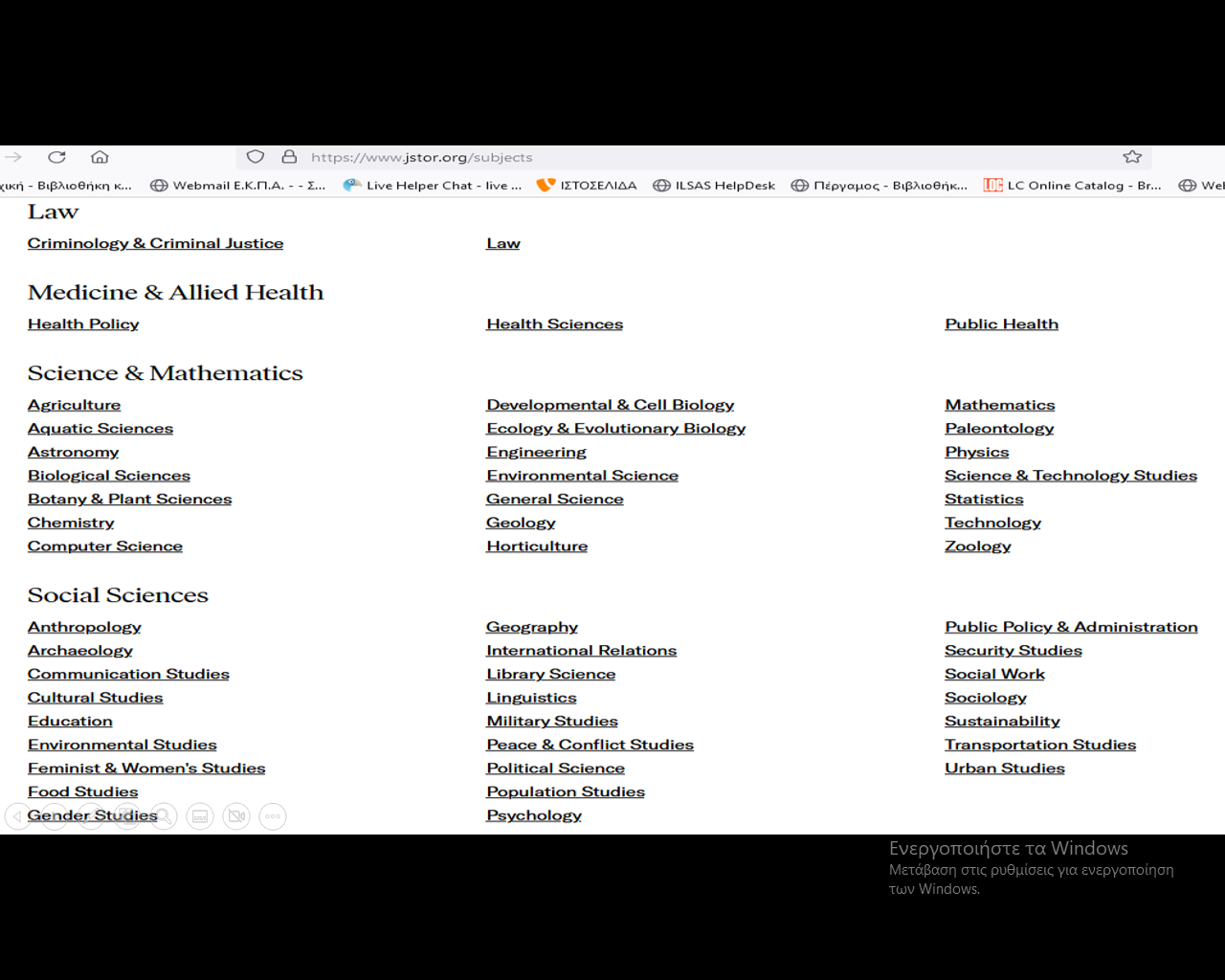 Υπάρχει η δυνατότητα αναζήτησης είτε με τίτλο
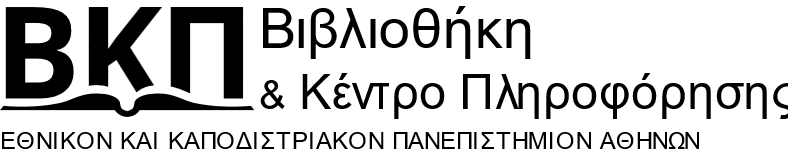 Παραδείγματα αναζήτησης υλικού
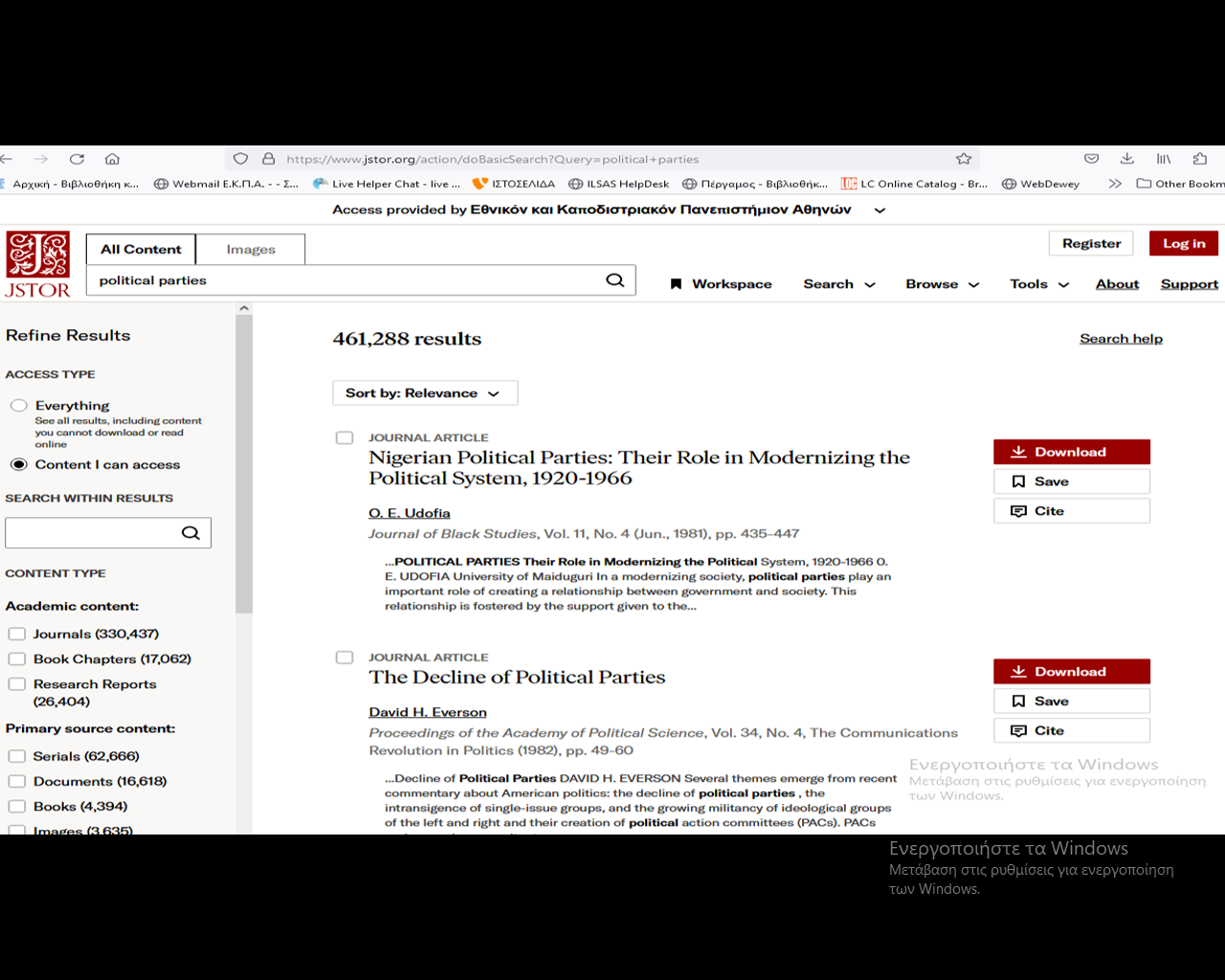 Αναζήτηση του όρου «political parties» στη βιβλιογραφική βάση JSTOR
Επιλογή φίλτρου περιορισμού αποτελεσμάτων είτε με πρόσβαση μέσα
από το δίκτυο του ΕΚΠΑ ή ελεύθερης πρόσβασης
Η εφαρμογή φίλτρων αναζήτησης περιορίζει τα αποτελέσματα ανάλογα με τις ανάγκες της έρευνας
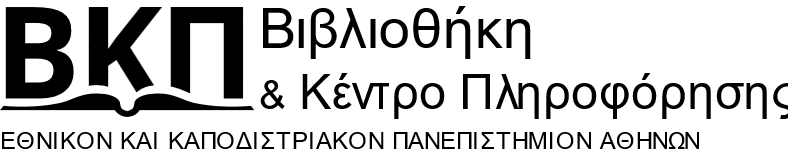 Παραδείγματα αναζήτησης υλικού
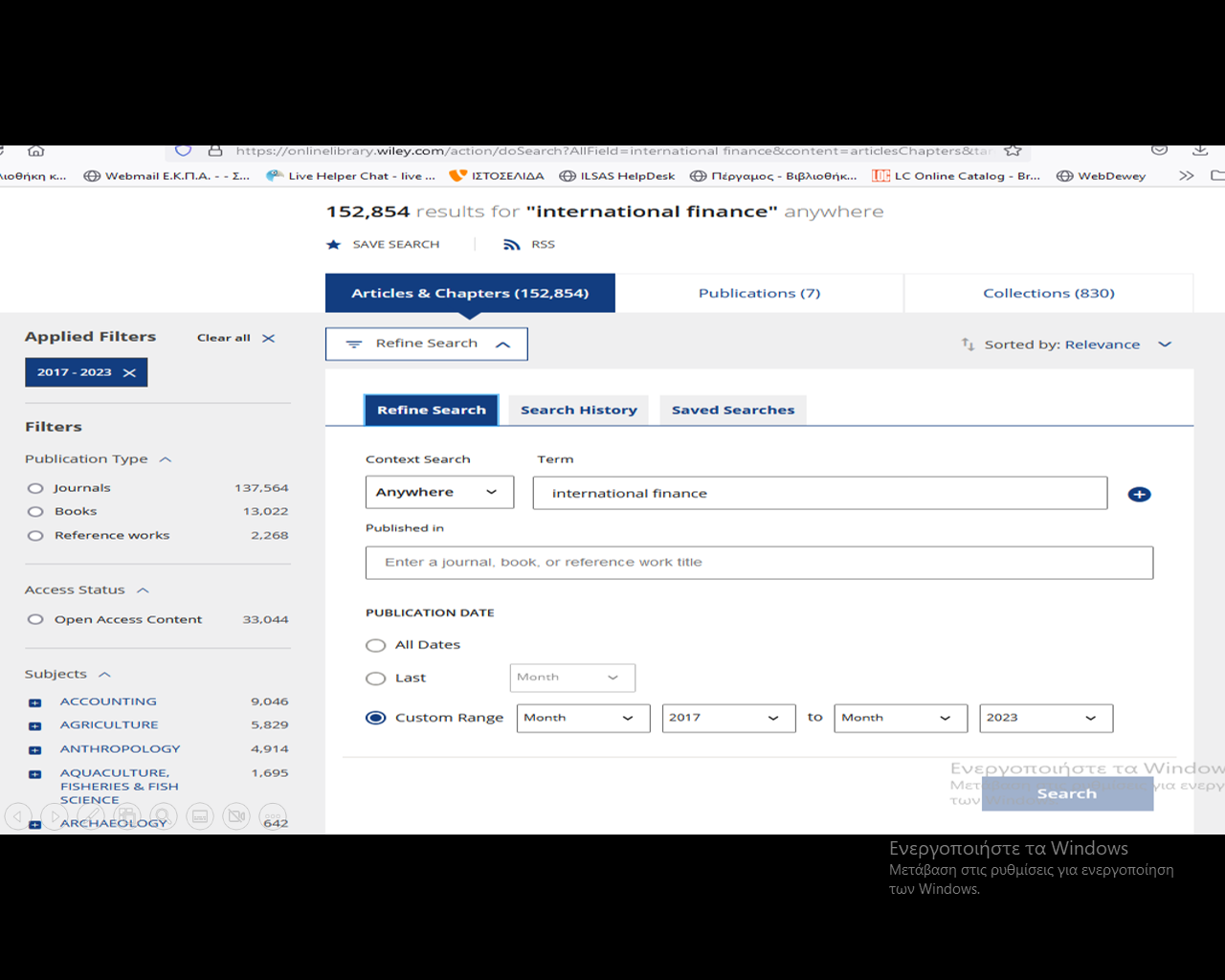 Αναζήτηση όρου «international finance» στον εκδότη Wiley, με περιορισμό σε χρονολογίες
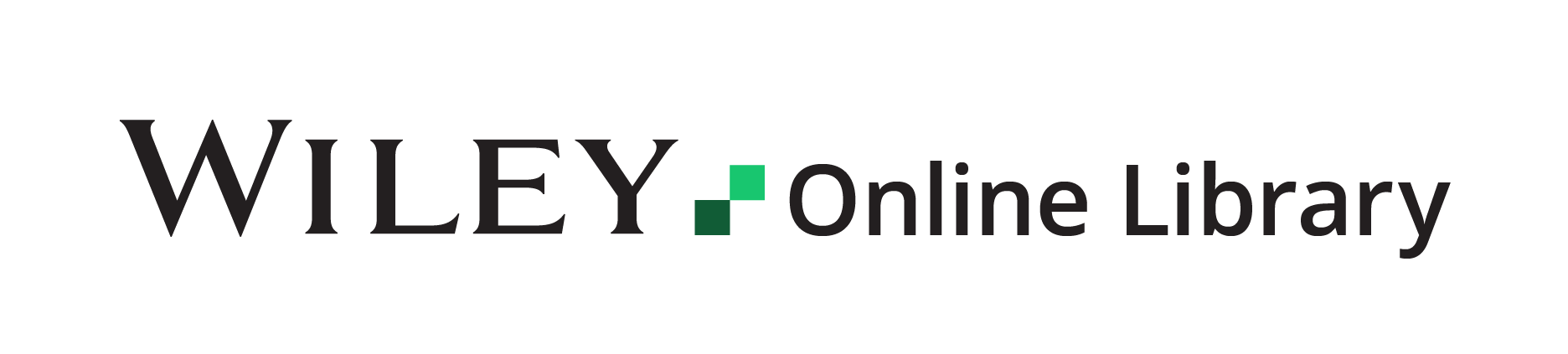 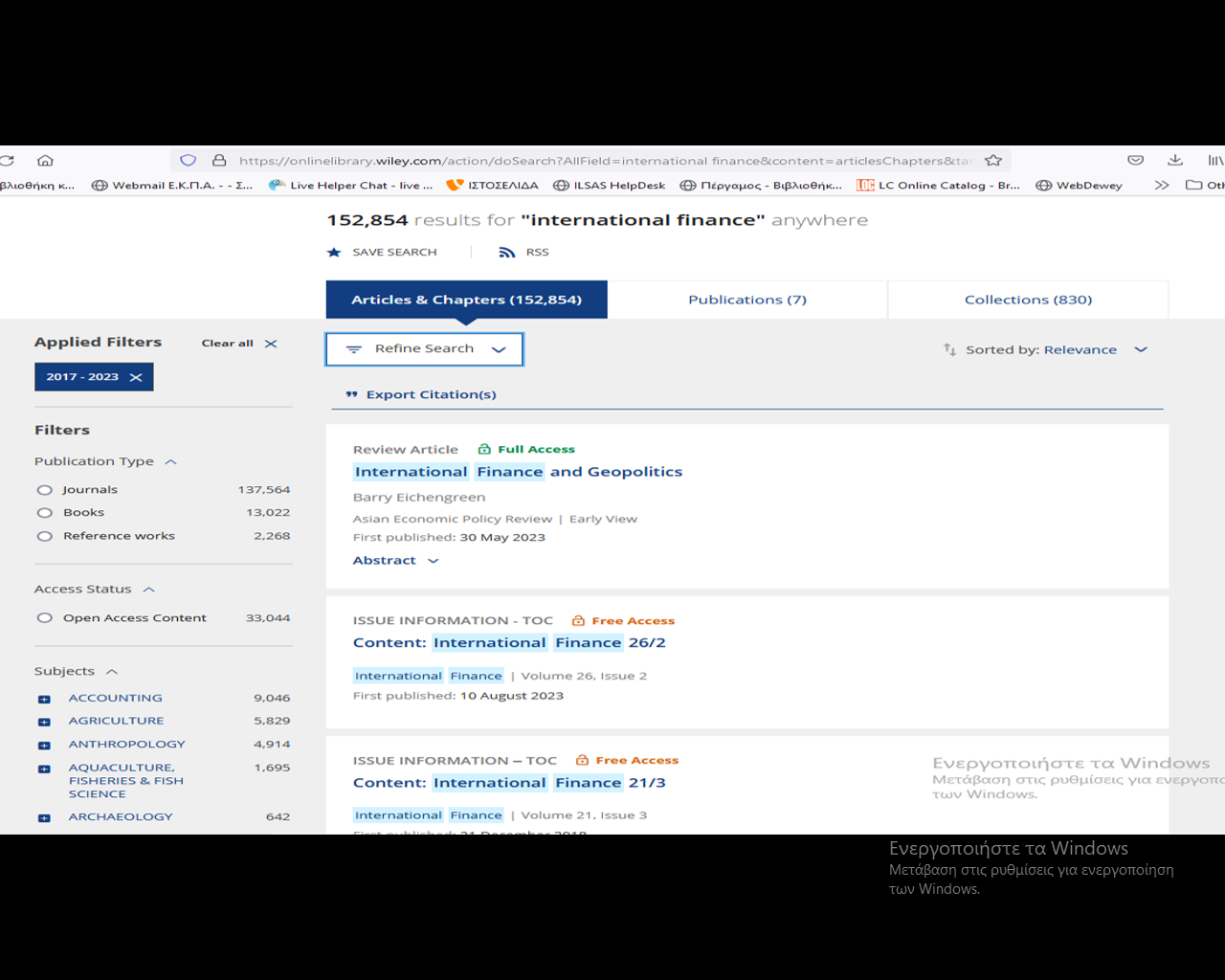 Αποτελέσματα
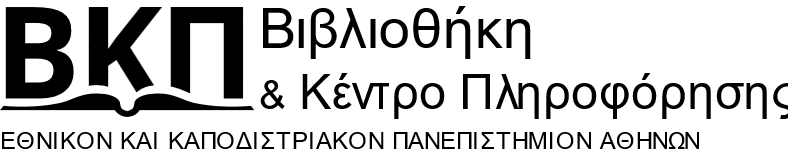 Παραδείγματα αναζήτησης υλικού
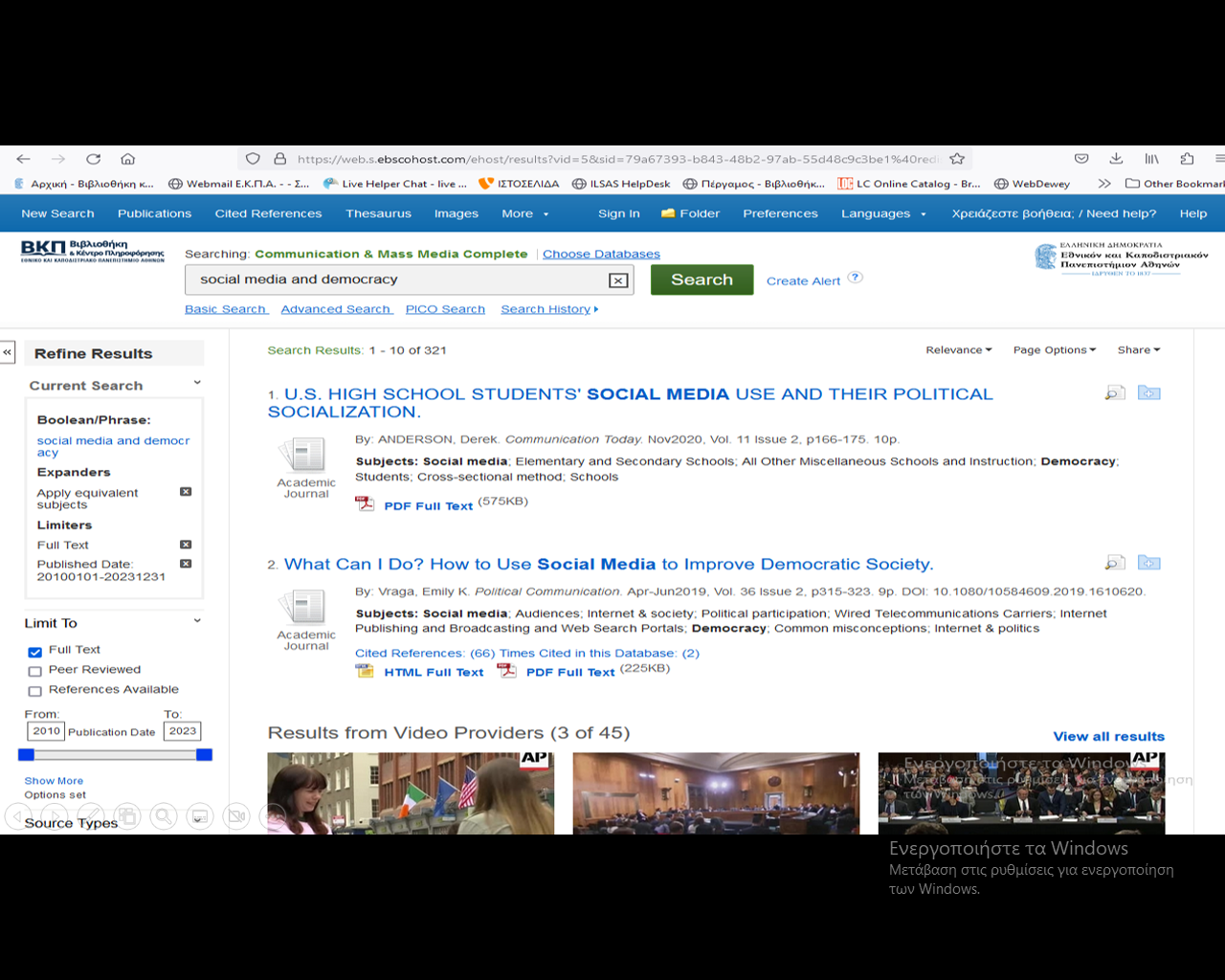 Αναζήτηση όρου «social media and democracy» στη βιβλιογραφική βάση Communication & Mass Media Complete
με περιορισμό χρονολογίας και φίλτρο full text
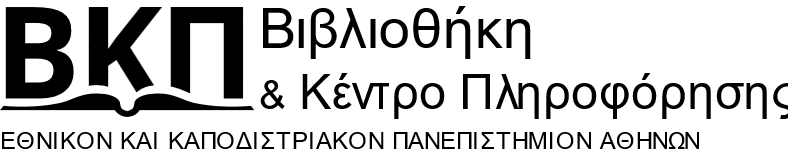 Παραδείγματα αναζήτησης υλικού
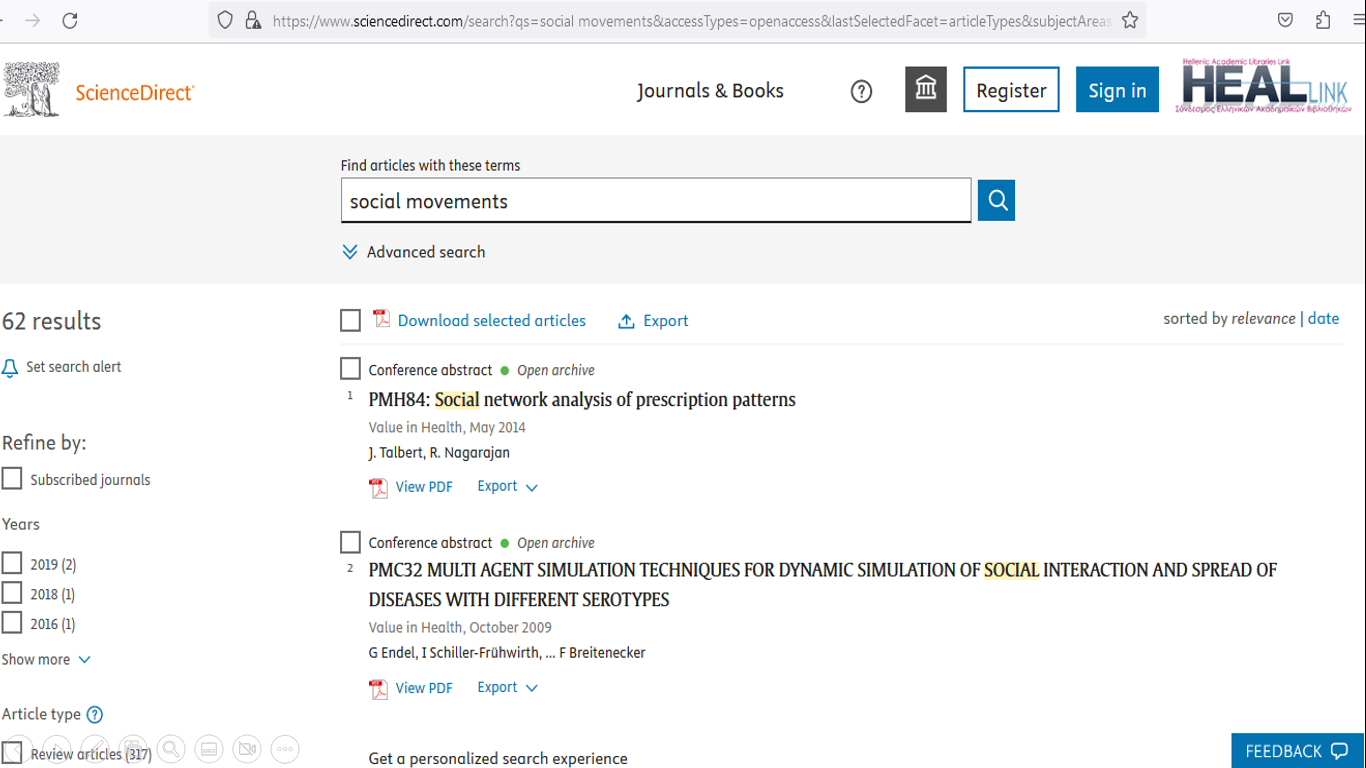 Αποτελέσματα αναζήτησης του όρου «social movements»  στον εκδότη Elsevier (ScienceDirect), με εφαρμογή φίλτρων είδους άρθρου, θέματος και πρόσβασης
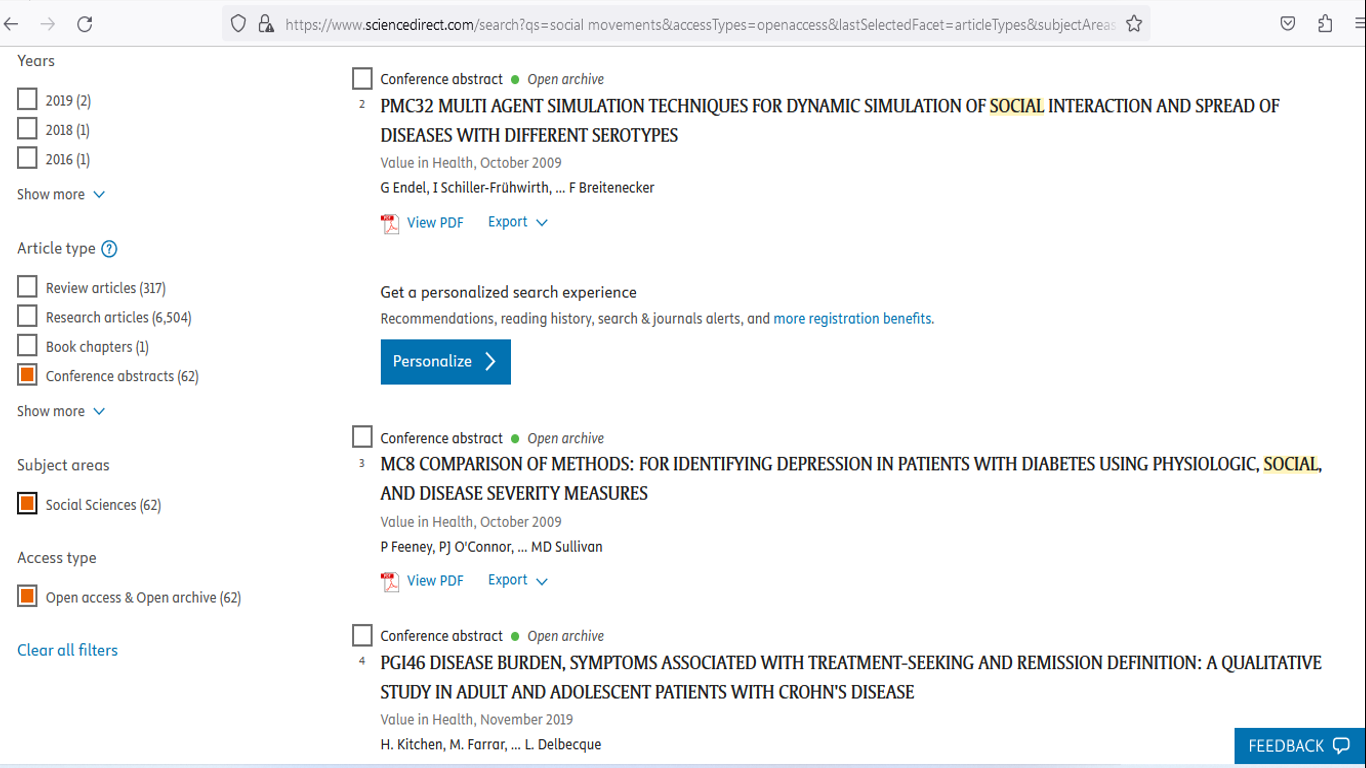 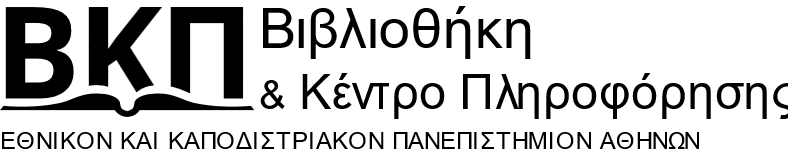 Παραδείγματα αναζήτησης υλικού
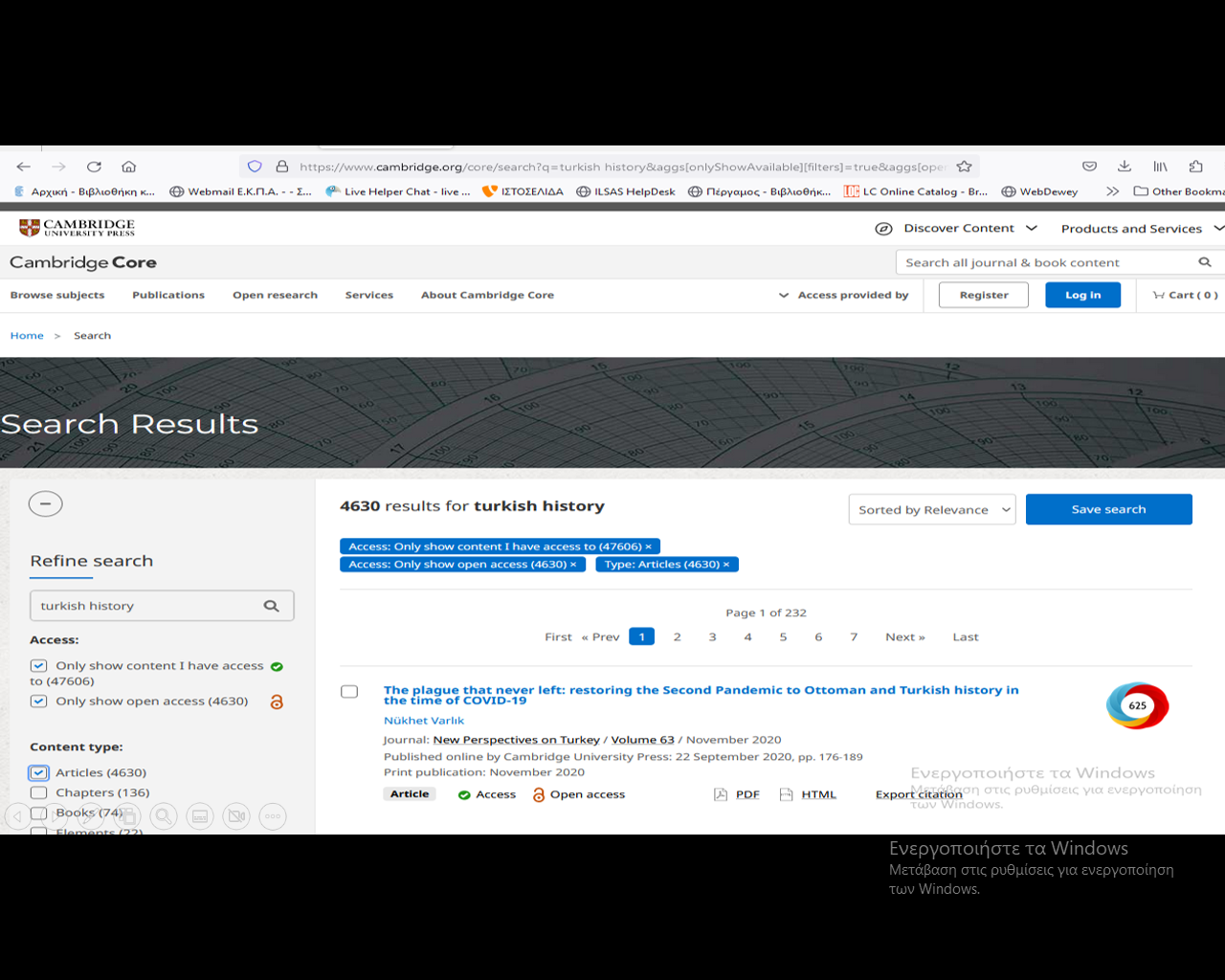 Αποτελέσματα αναζήτησης του όρου «turkish history» στον εκδότη Cambridge University Press,  με περιορισμό φίλτρων πρόσβασης και τύπου περιεχομένου σε άρθρα
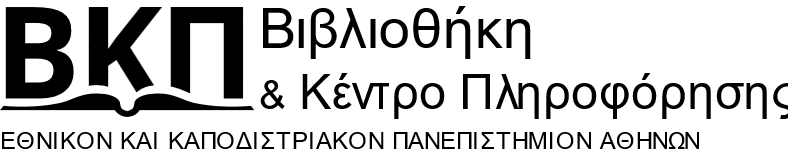 Παραδείγματα αναζήτησης υλικού
Αποτελέσματα αναζήτησης του όρου «business administration» στον εκδότη Taylor & Francis, με χρήση φίλτρων πρόσβασης και θεμάτων
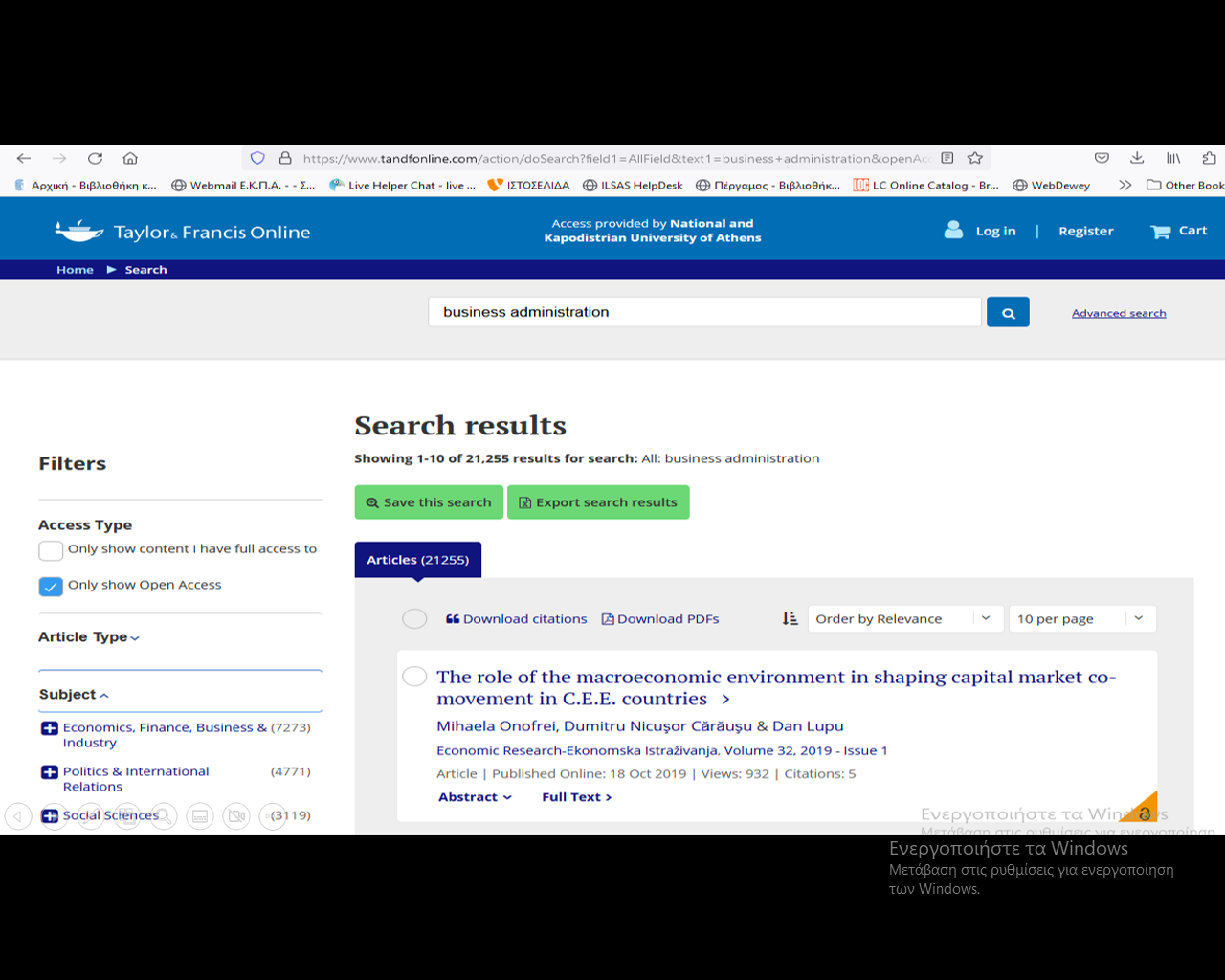 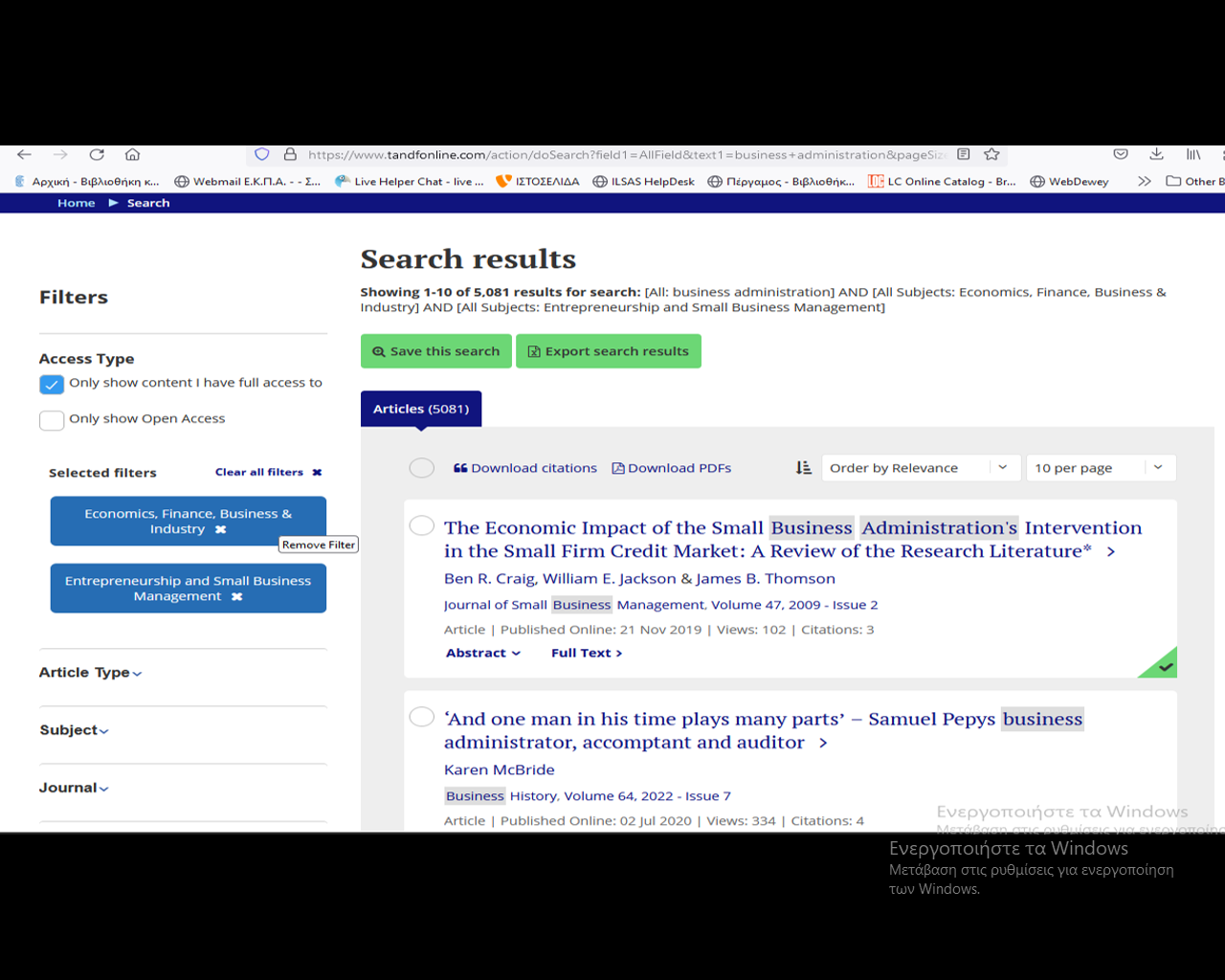 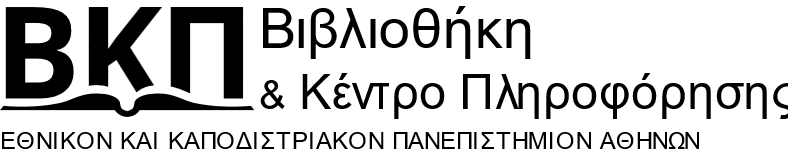 Παραδείγματα αναζήτησης υλικού
Η πλατφόρμα Web of Science του οίκου Clarivate Analytics λειτουργεί ως ευρετήριο ετεροαναφορών (citations) και παρέχει διασυνδεδεμένη αναζήτηση σε ερευνητικά αποτελέσματα και πηγές που καλύπτουν θεματικά τις κοινωνικές, θετικές και ανθρωπιστικές επιστήμες.
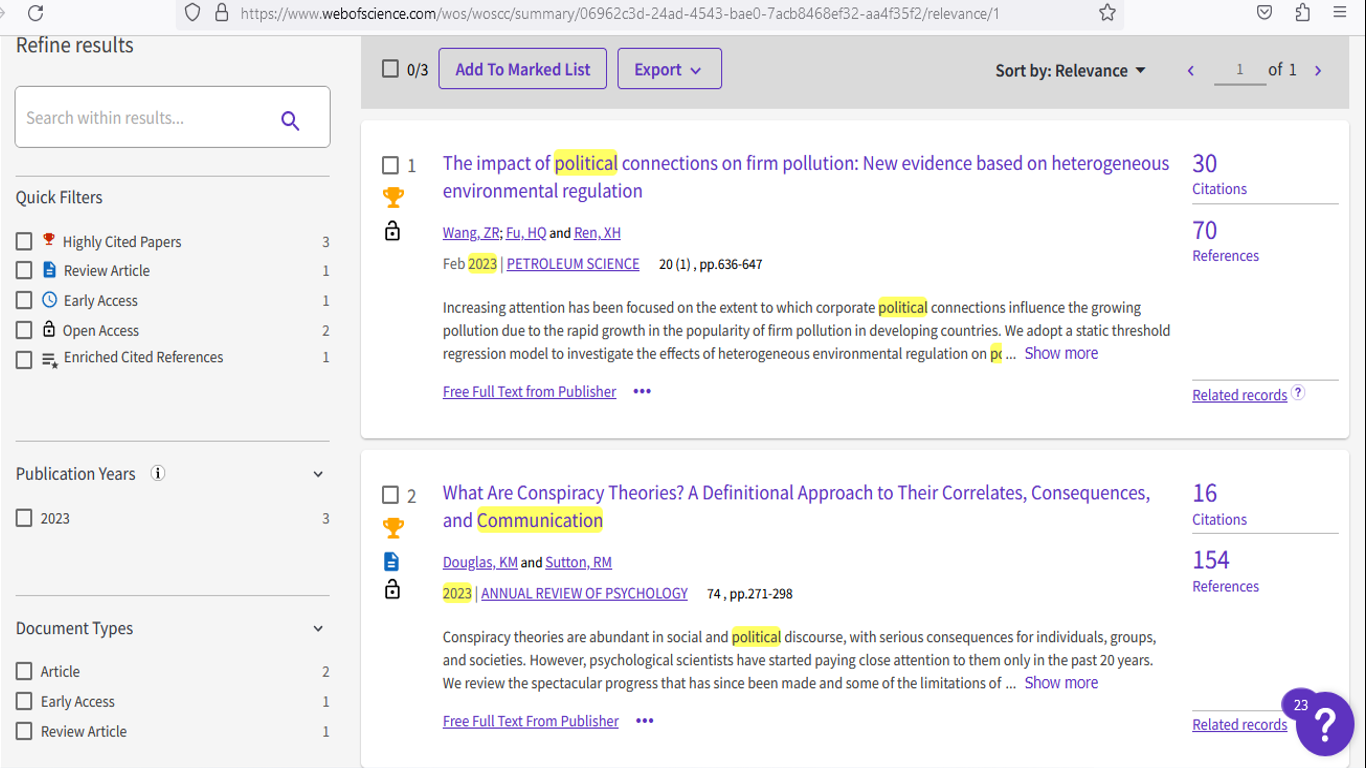 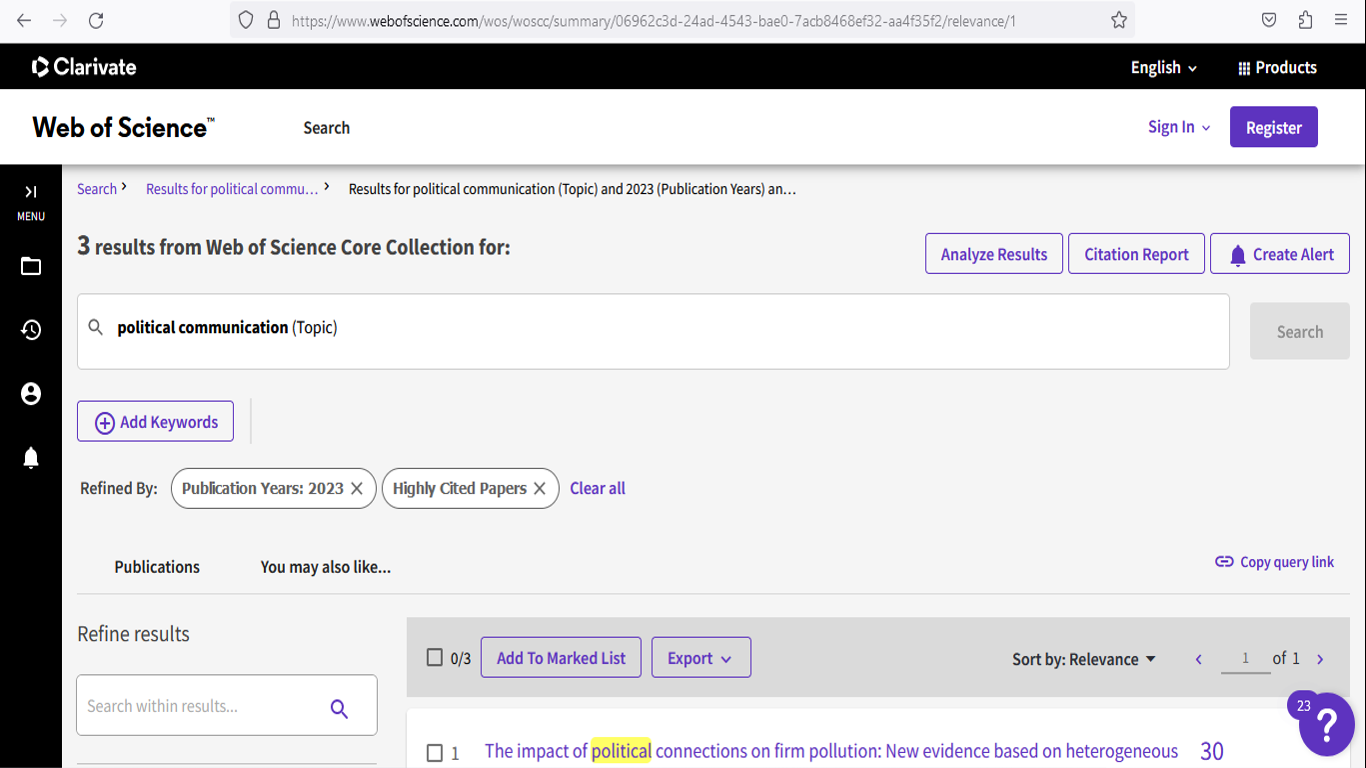 Αναζήτηση του όρου «political communication» με φίλτρα περιορισμού υψηλής αναφοράς και χρονολογίας
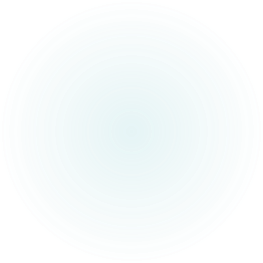 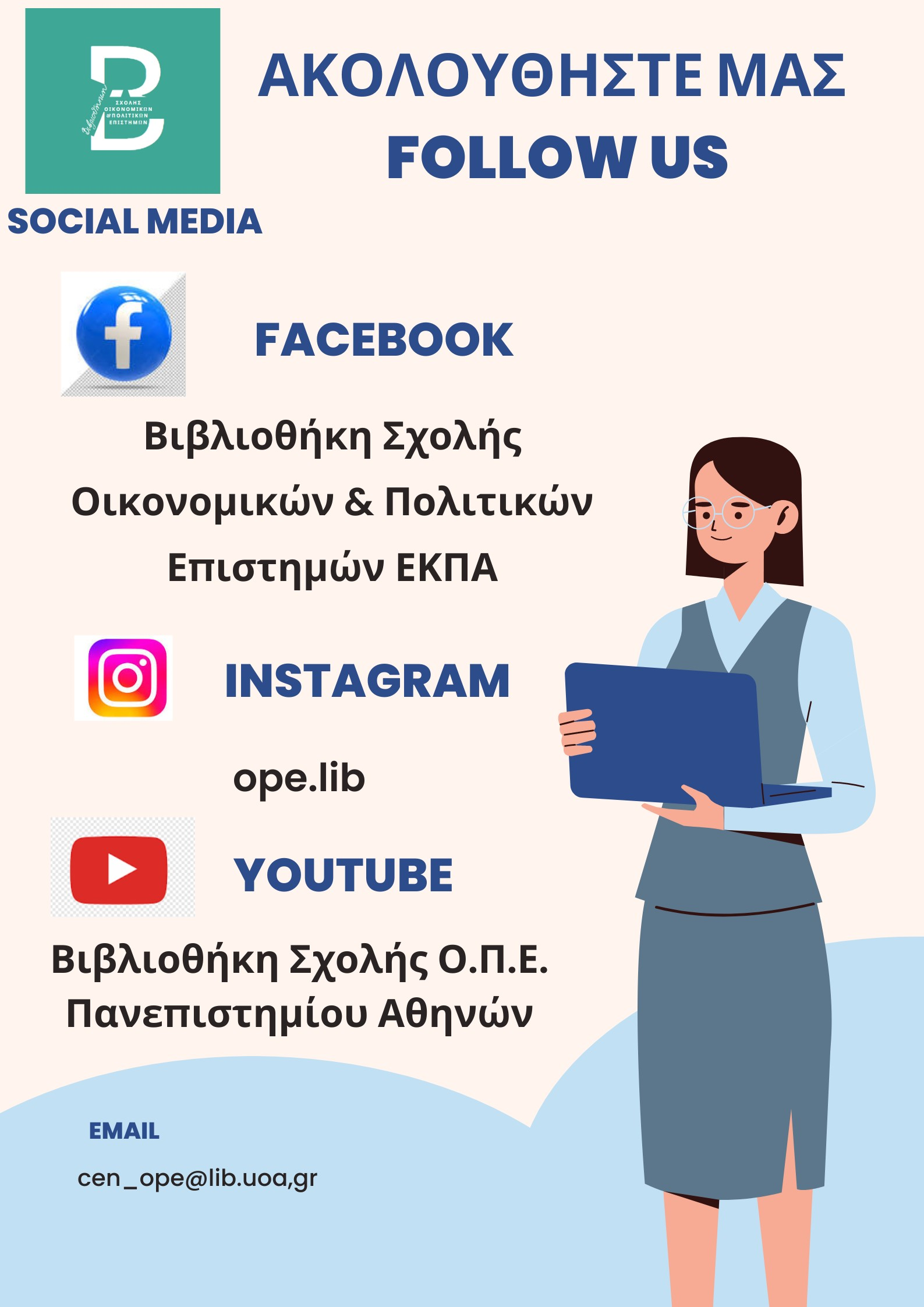 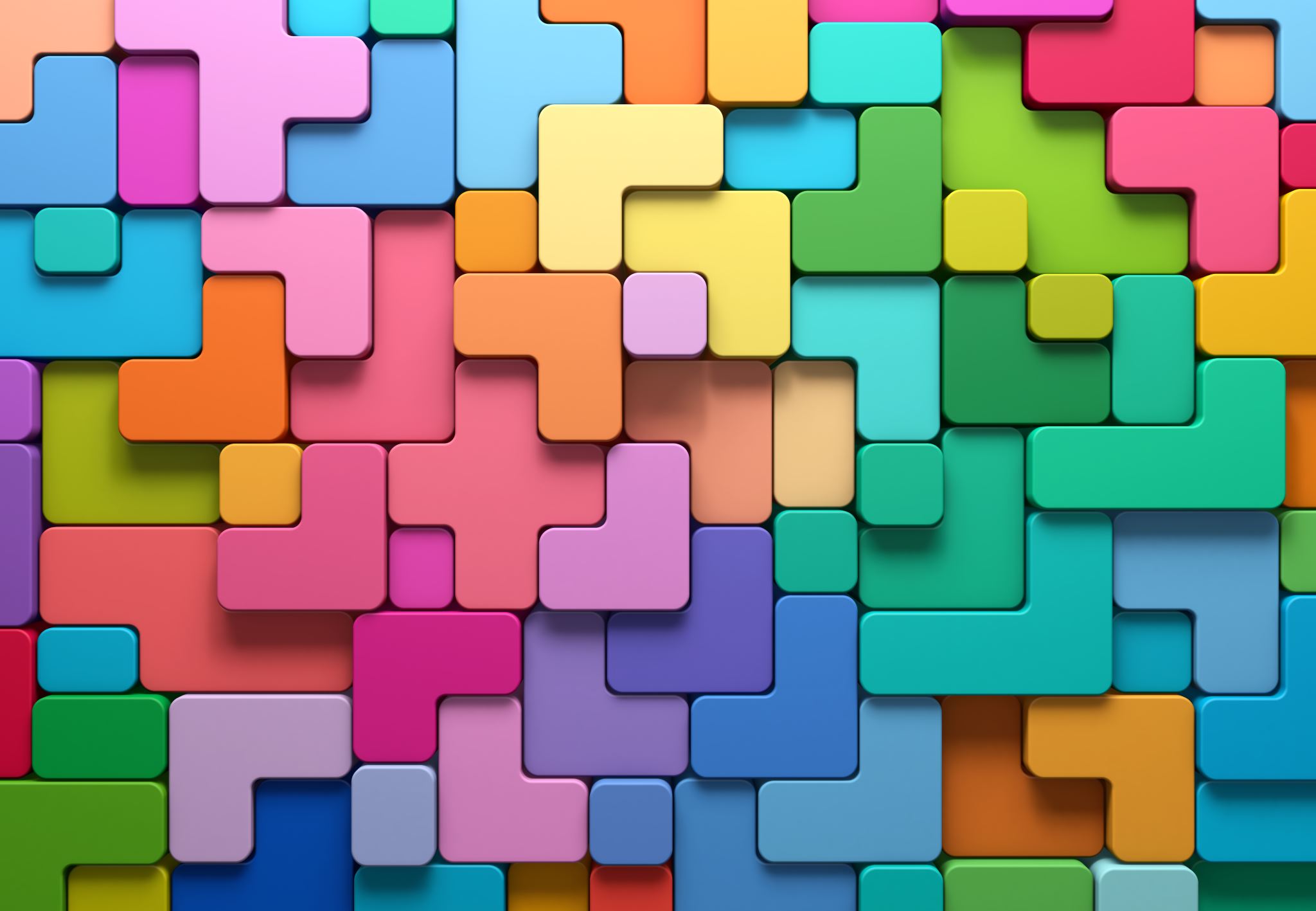 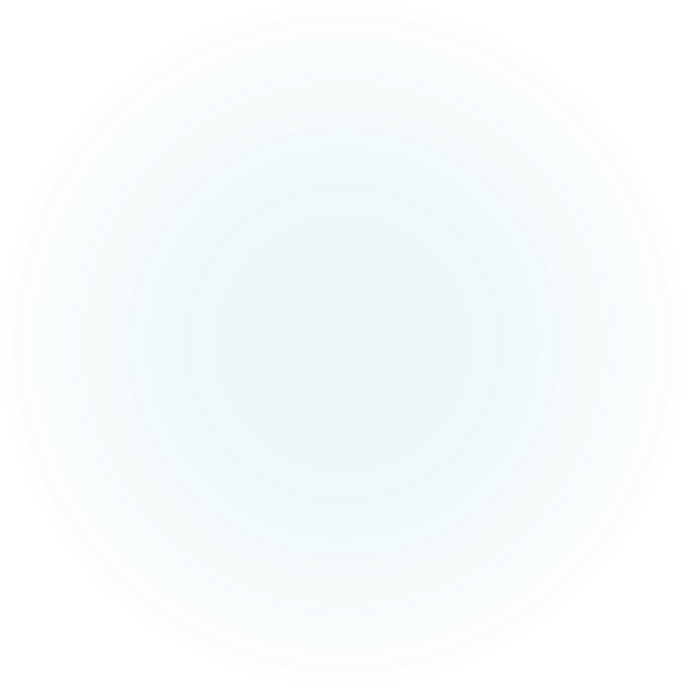 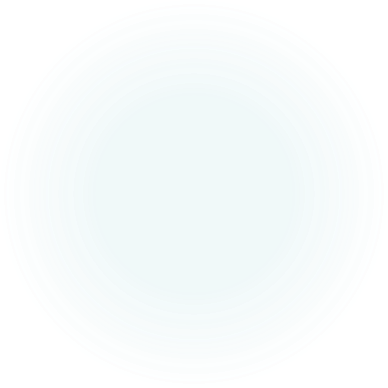 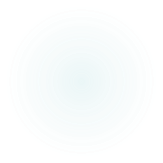